Культура Середньовічної Європи
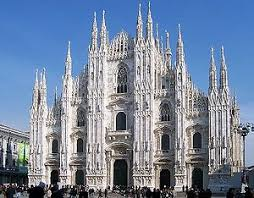 Лекція  4
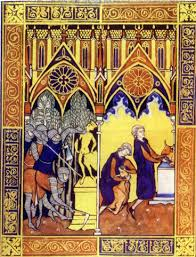 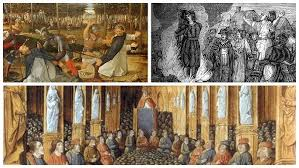 ПЛАН
1.    Християнський характер середньовічної культури
2.    Духовно-культурна спадщина Візантійської імперії
3.    Історичні передумови формування культури Київської Русі.
4.    Культура Галицько-Волинської держави.
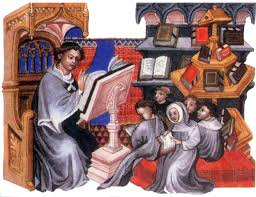 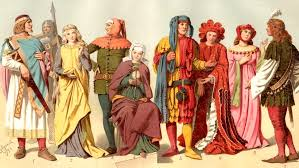 1.    Християнський характер середньовічної культури
Культура сучасної Західної Європи спирається на підґрунтя, що утворилося за тисячоліття від кінця V ст. до початку XV ст. (на півночі Європи - до середини XVII ст.). В історичній науці за цим періодом закріпилася назва "середні віки". 
    Культурна спадщина середньовіччя посіла значне місце в історії культури людства й позначилася на розвитку філософії, релігії, права, природничих наук. Особливо вагомими були досягнення літератури та мистецтва. Творчість митців середньовіччя залишила людству невмирущі художні цінності.
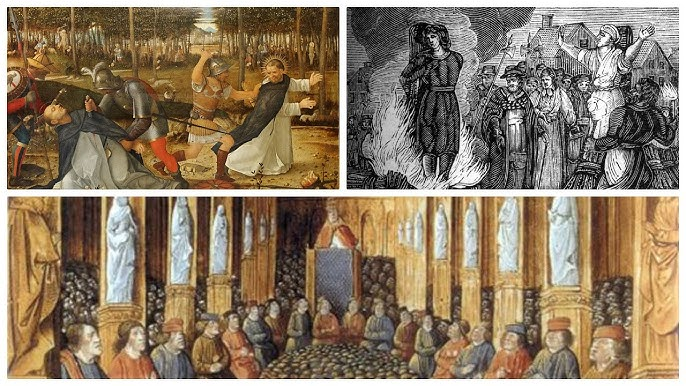 Для середньовіччя характерні такі соціально-історичні особливості:
перехід до феодалізму (основний зміст цієї соціально-економічної формації
земельна власність, передача її в спадщину, залежність політичної влади від неї)
затвердження системи міського самоврядування, організація цехів
виникнення абсолютної монархії
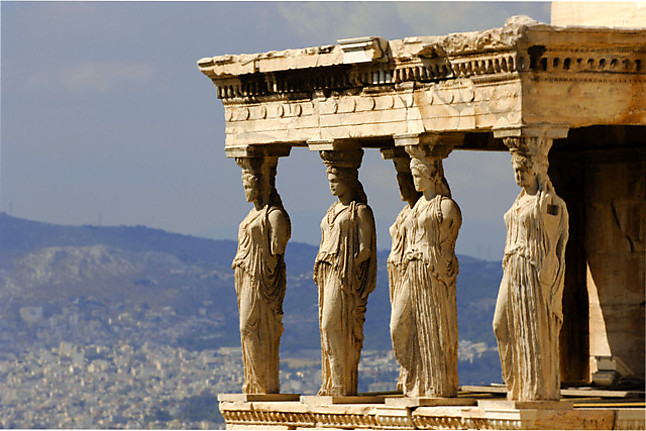 Культура середньовічної Європи
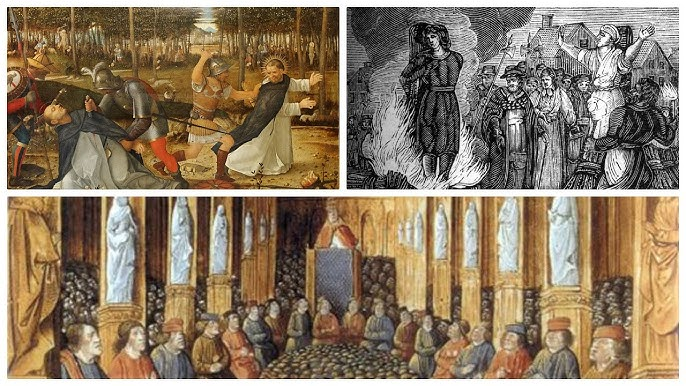 У культурі середньовічної Європи виділяють три етапи: 
культура раннього феодалізму (V - VIII ст.)
культура зрілого феодалізму (IX - XIII ст.) 
культура пізнього феодалізму (XIV - XVI ст.) 
На думку одного з провідних представників школи "Анналів" Жана Ле Гоффа, середньовіччя тривало до XVIII ст. 
Початок добі середньовіччя поклала криза, що її переживав римський світ у III столітті. Передусім далася взнаки боротьба, яку вів Рим із провінціями й у якій так і не зміг перемогти. Середньовіччя успадкувало цю боротьбу, на його культуру впливали процеси як об'єднання, так і уособлення різних частин Заходу, в ній відбилися, з одного боку, цілком щире бажання об'єднатись у християнській вірі, з іншого - потяг до національної самостійності.
Культура середньовічної Європи
Характерним для середніх віків було змішання народів, що надало культурі середньовіччя особливого колориту.  Деякі римські імператори мали надію відновити велич імперії під зверхністю нового бога - Христа. 
30 квітня 311 року імператор Галерій офіційно визнав християн, і хоч не раз іще зазнавали вони переслідувань, християнська доктрина стала основним елементом світогляду середньовічної Європи. 
Християнство принесло в середньовічну систему цінностей греко-римську культурну спадщину. 
До цього слід додати особливу роль зовнішнього чинника - варварської навали у V ст., яка підштовхнула процес формування культури середньовіччя, надавши йому яскраво вираженого драматичного характеру.
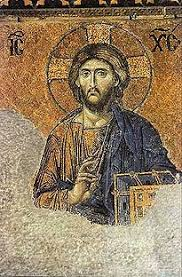 1.    Християнський характер середньовічної культури
Процеси зародження і розвитку культури Середньовіччя обумовлювалися взаємодією трьох визначальних факторів, які мають різне походження, але виступили у щільному взаємозв'язку:
   1)	 культурна еволюція пізньоантичного світу;
   2)	 традиції народної культури "варварів";
   3)	 християнська релігія.
Найхарактерніших рис середньовічна культура набула з Х ст. У цей період у суспільстві створюється розвинута соціальна структура: розвиваються міста, а разом з ними - ремесла, торгівля, школи й університети, мистецтво в усіх основних його видах.
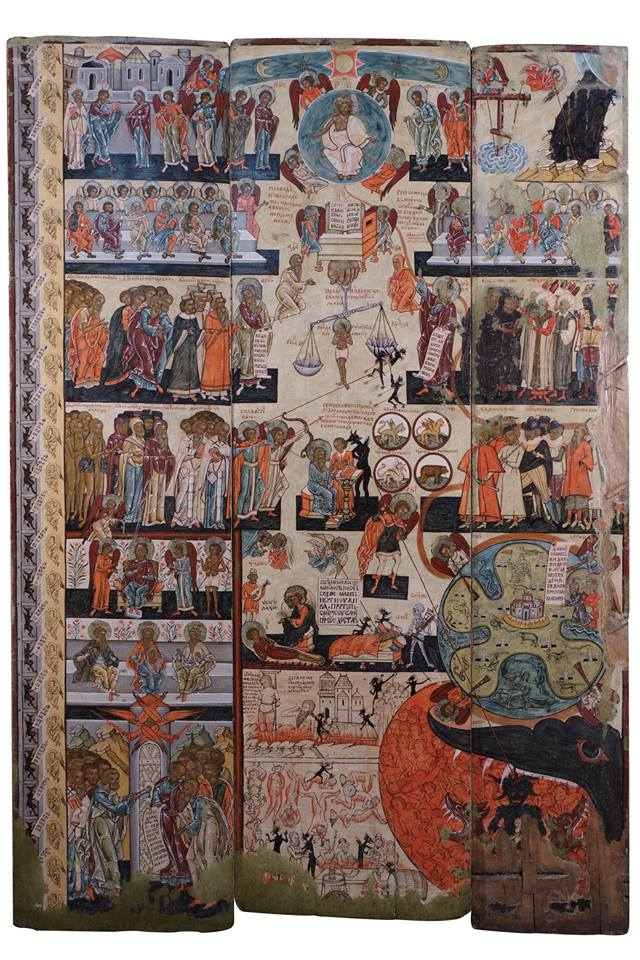 У культурі Середньовіччя можна виділити три субкультури:
релігійно-церковну
світську
народну
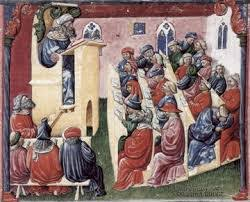 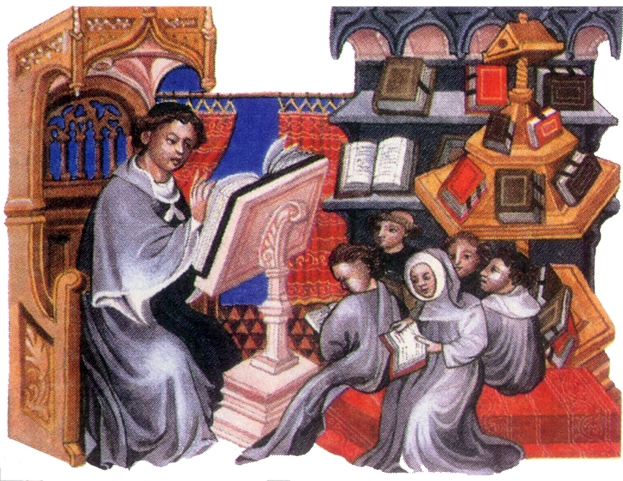 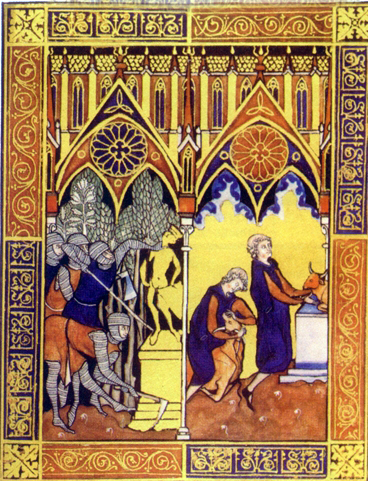 .
Основними рисами середньовічної культури є:
нормативність
ієрархічність
корпоративність
схоластичність
теоцентризм
Нормативність визначала принципи життя: 
бути як "усі",
підпорядковувати особисте всезагальному,
служити Богу і пану, 
виконувати запропоновані вимоги,
кожен стан мав свій соціальний статус, невідповідність якому сприймалася як виклик системі.
Однією з основних рис середньовічної культури є:
нормативність
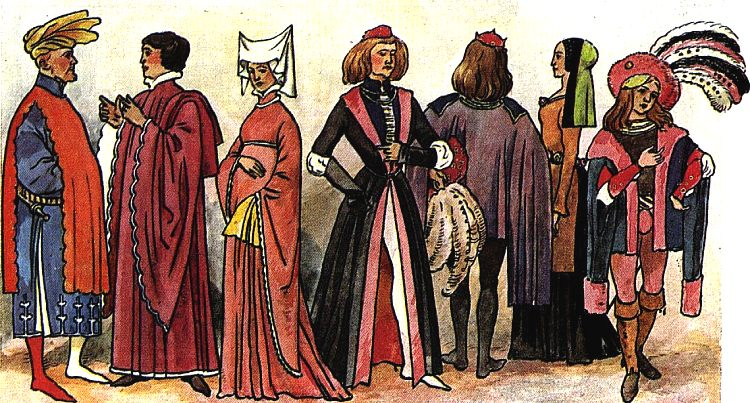 Однією з основних рис середньовічної культури є:
Ієрархічність визначала всі взаємовідносини між представниками існуючої феодальної драбини за принципом: "Васал мого васала - не мій васал".
ієрархічність
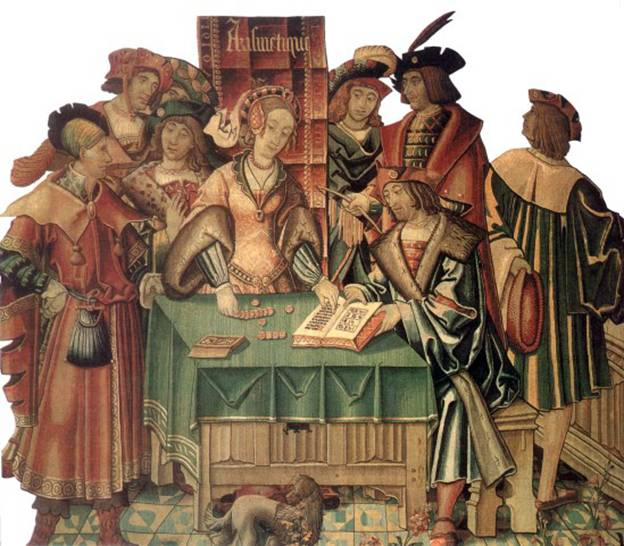 Однією з основних рис середньовічної культури є:
Корпоративність - професійні об'єднання: купців, ремісників, майстрів. 
Необхідність у них виникла в результаті зростання міст як центрів ремесла і торгівлі.
корпоративність
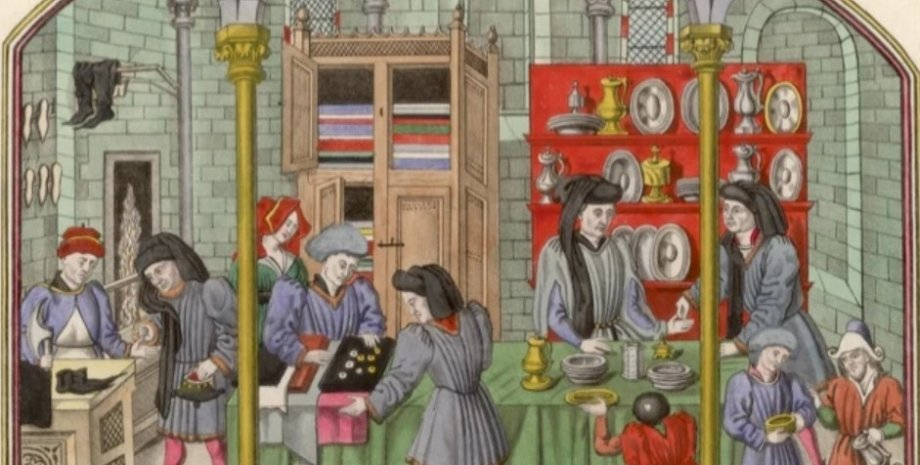 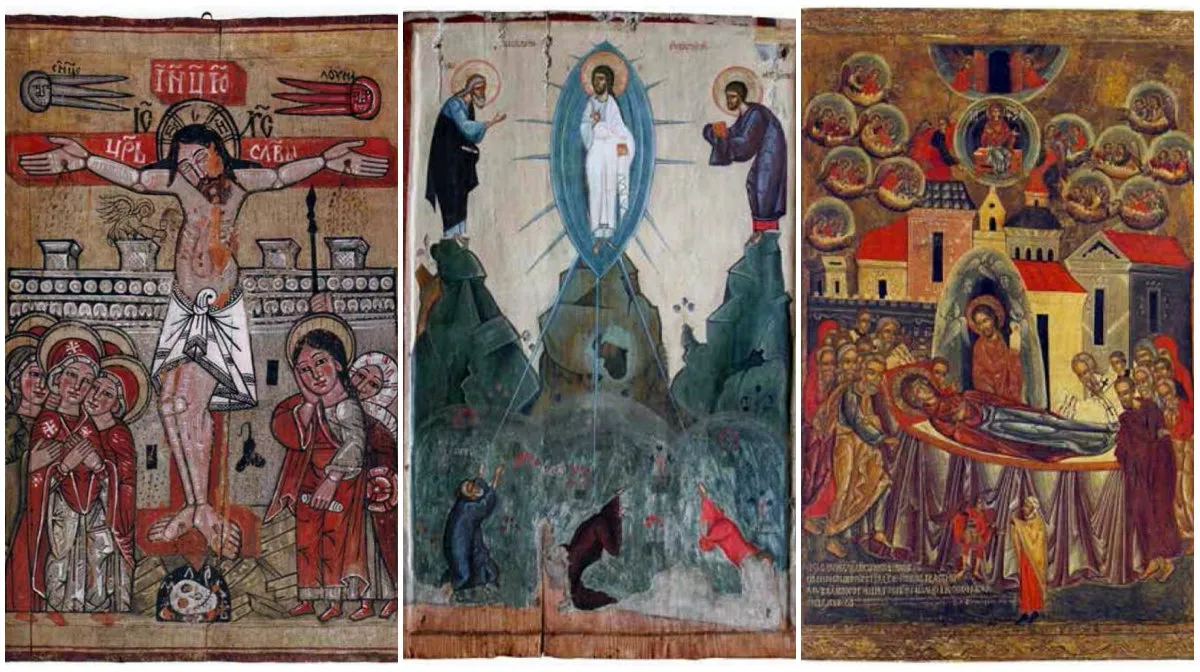 Схоластичність - все сприймалося з позиції віри. 
Теоцентризм - вищою сутністю вважався Бог. 
Звідси випливає істотна складова тодішнього світогляду - теодіцея. 
Теодіцея (від франц. Theodicee - виправдання Бога; від грец. Theos - Бог та dike - справедливість) - загальний напрям релігійно-філософських доктрин, які намагалися узгодити ідею всемогутнього, благого Бога з наявністю світового зла, виправдати Бога як творця усього сущого всупереч існуванню темних сил.
Одними з основних рис середньовічної культури є:
схоластичність
теоцентризм
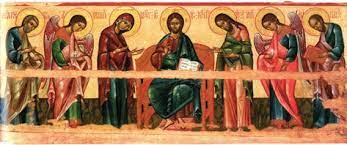 Згідно з середньовічною християнською доктриною людська 
особистість формується за образом і подобою  
Абсолютної Особистості - Бога.
Тому пізнання людиною Бога як шлях до спасіння відбувається через їхнє спілкування - молитву, сповідь та покаяння.
Християнство формувало нові орієнтири, які стали основою світогляду середньовічного суспільства. 
Тепер Всесвіт розглядався як творіння Бога, створене з нічого і приречене на загибель у встановлений час. 
Людина, прагнучи до єдності з Богом, все більше відчужувалася від природи. Існуюче раніше "циклічне" сприйняття часу змінилося "лінійним", оскільки вважалося, що вічність лежить до початку й після кінця буття, а час є лише проміжком між створенням земного світу і страшним судом. 
Пріоритетами стали: віра над розумом, духовне над тілесним, примирення над активністю, аскетизм над повнотою життя. 
Ранньохристиянський світогляд заклав основу, згідно з якою праця стала розглядатися як обов'язкова риса "нової людини".
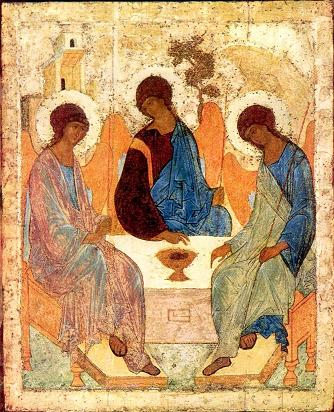 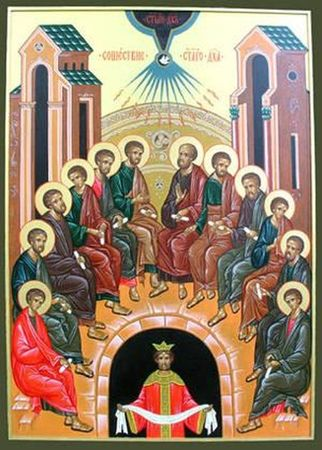 Значення християнства неможливо переоцінити:
.
воно вивело людей із варварського стану 
затвердило у свідомості людей нові гуманістичні установки та високі моральні цінності
сприяло об'єднанню європейських народів в єдину духовну спільність
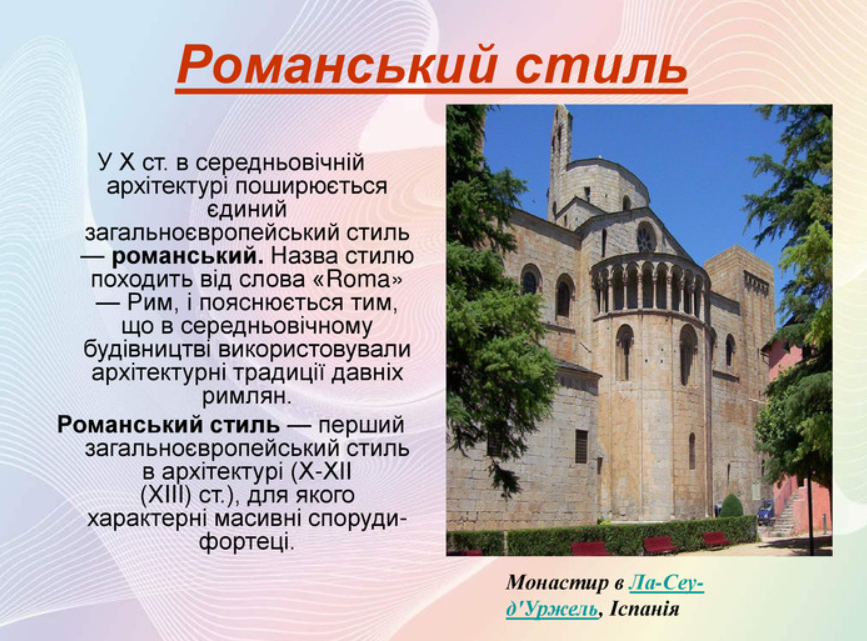 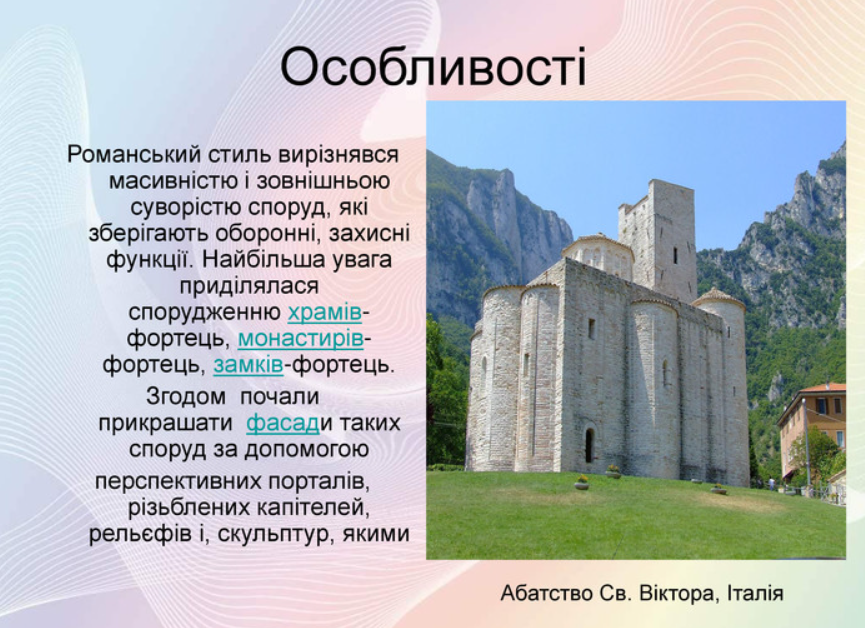 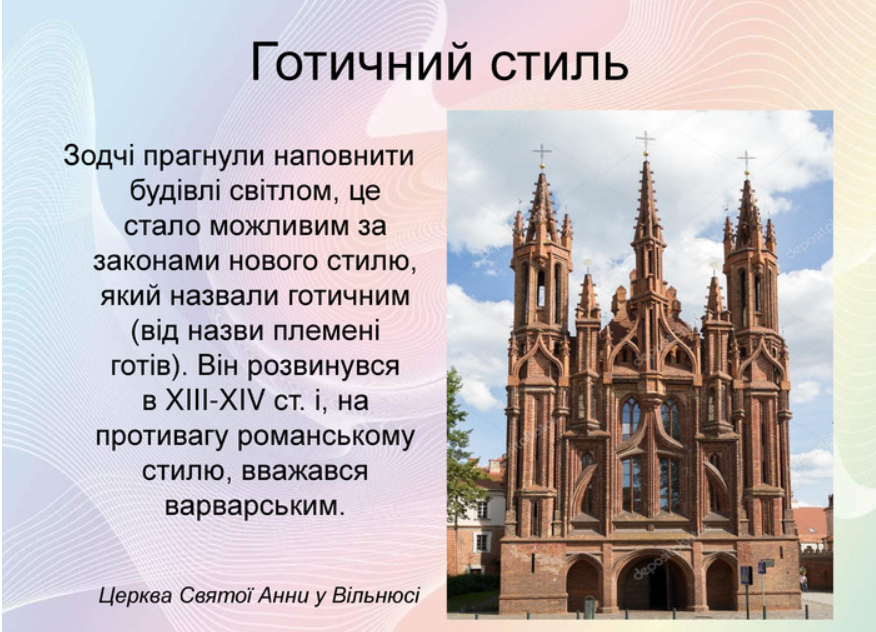 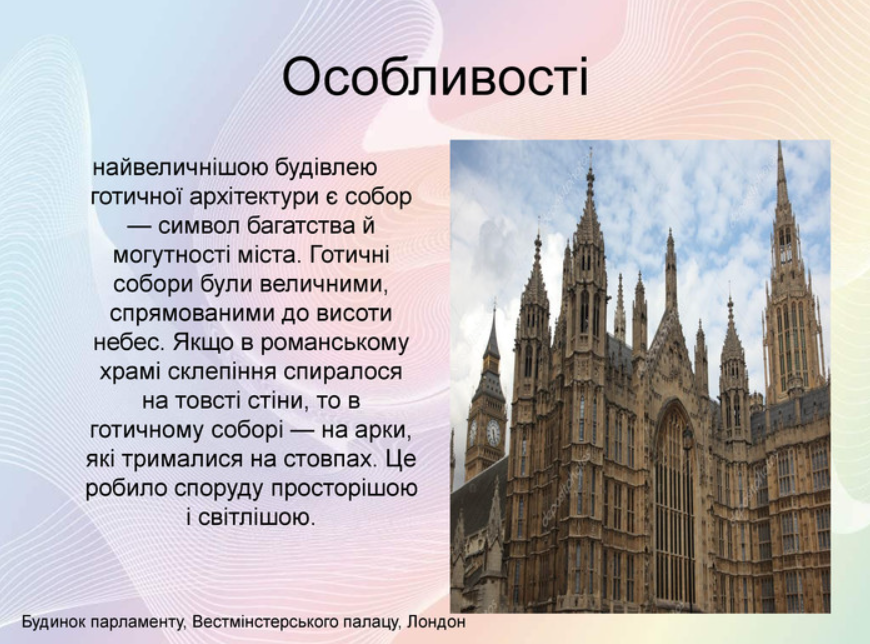 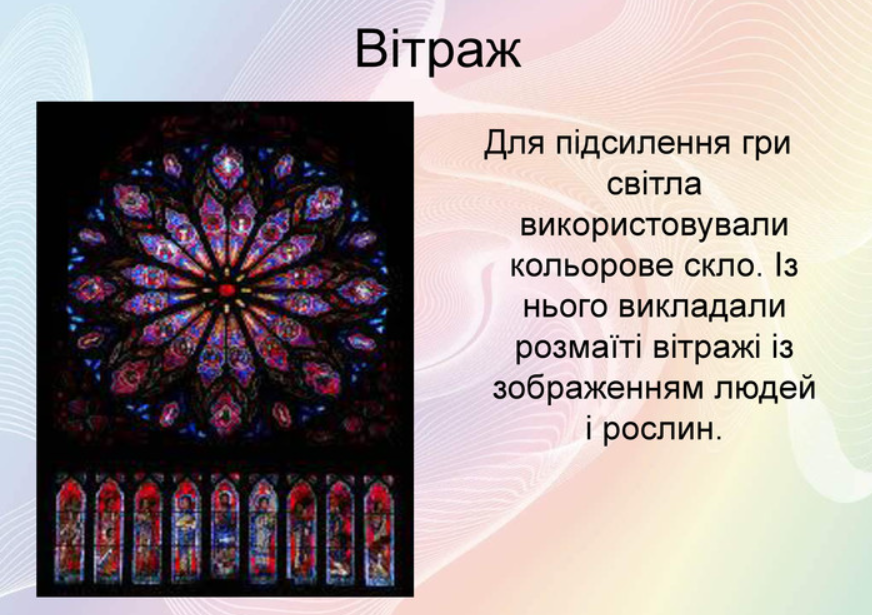 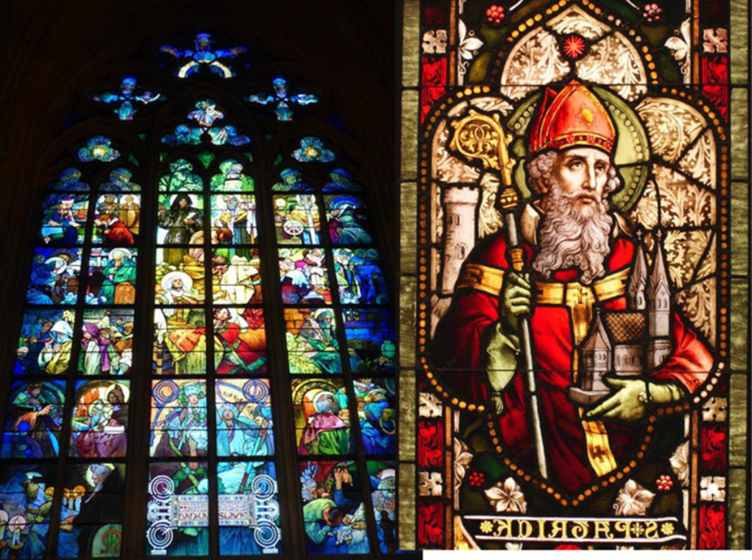 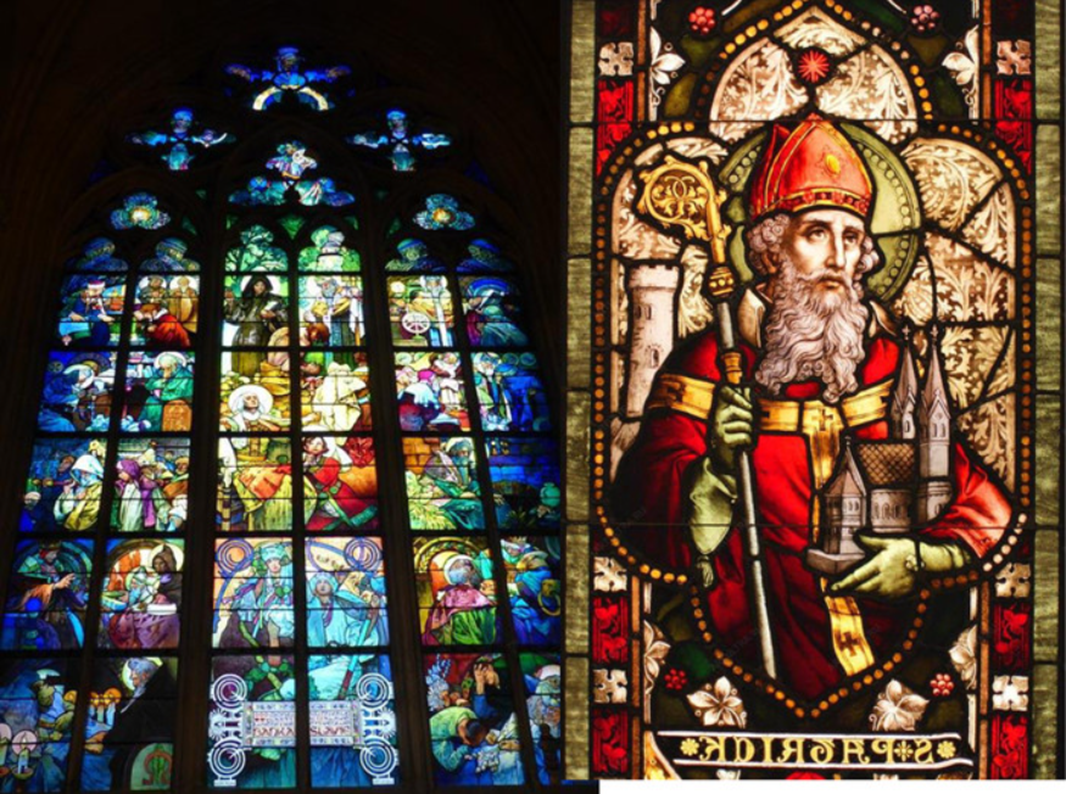 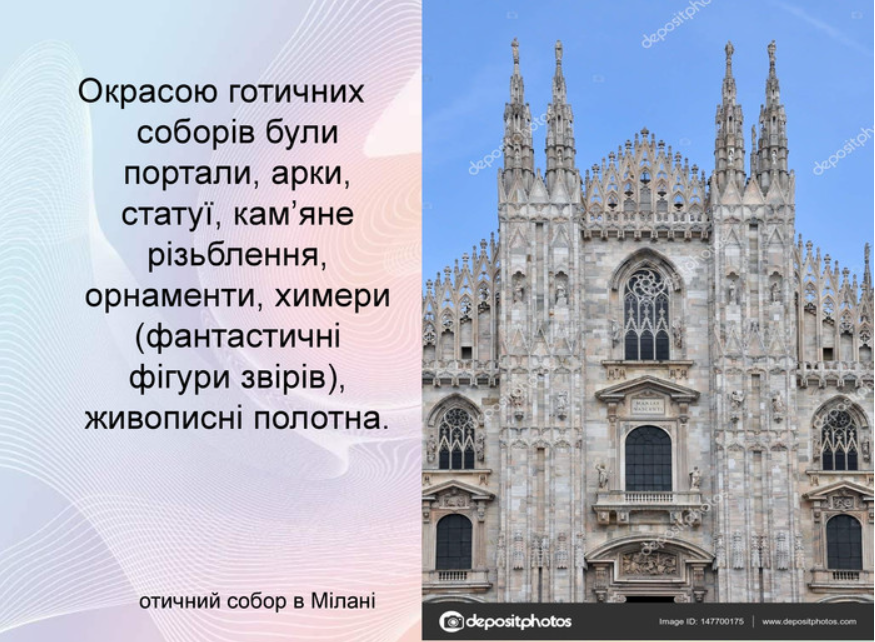 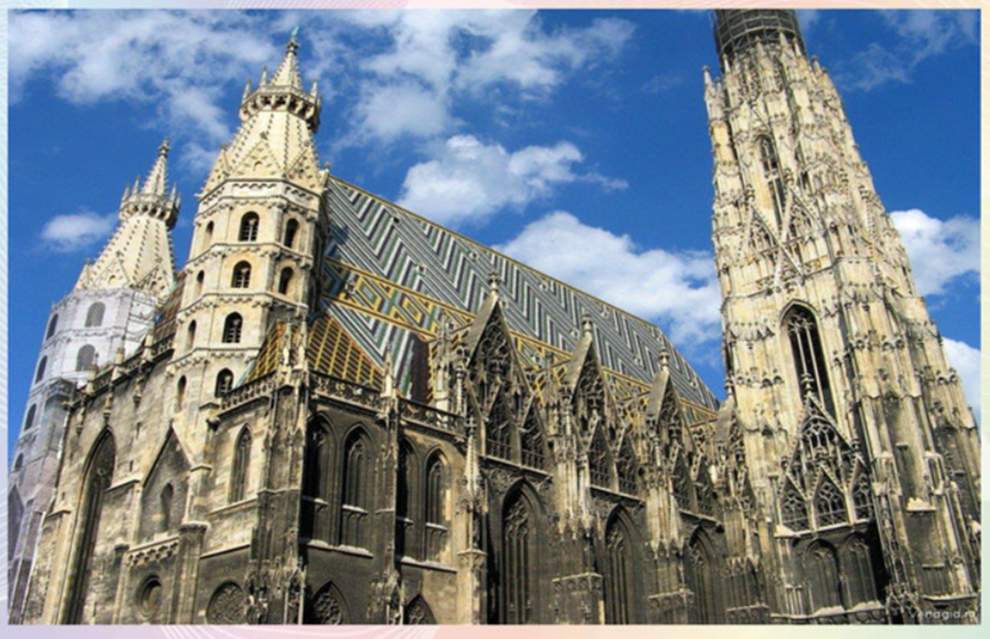 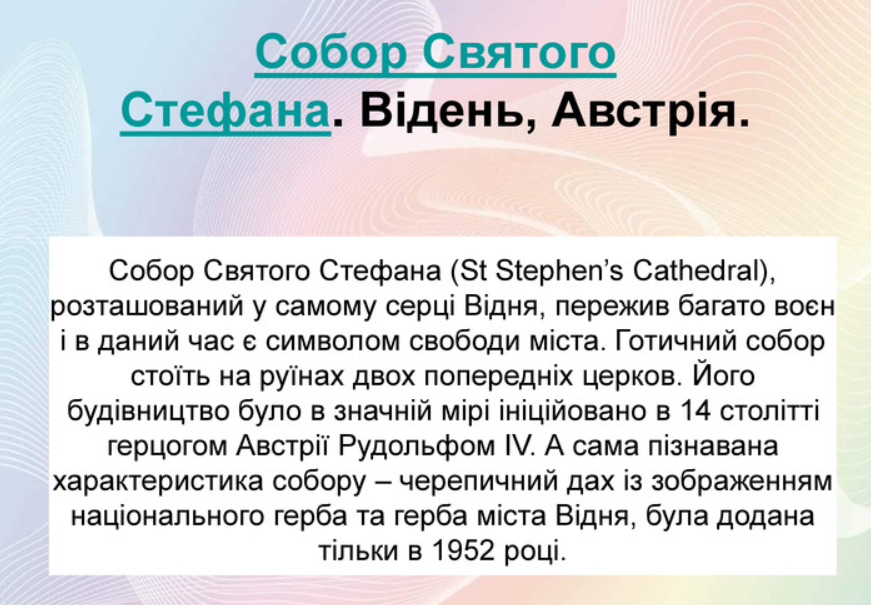 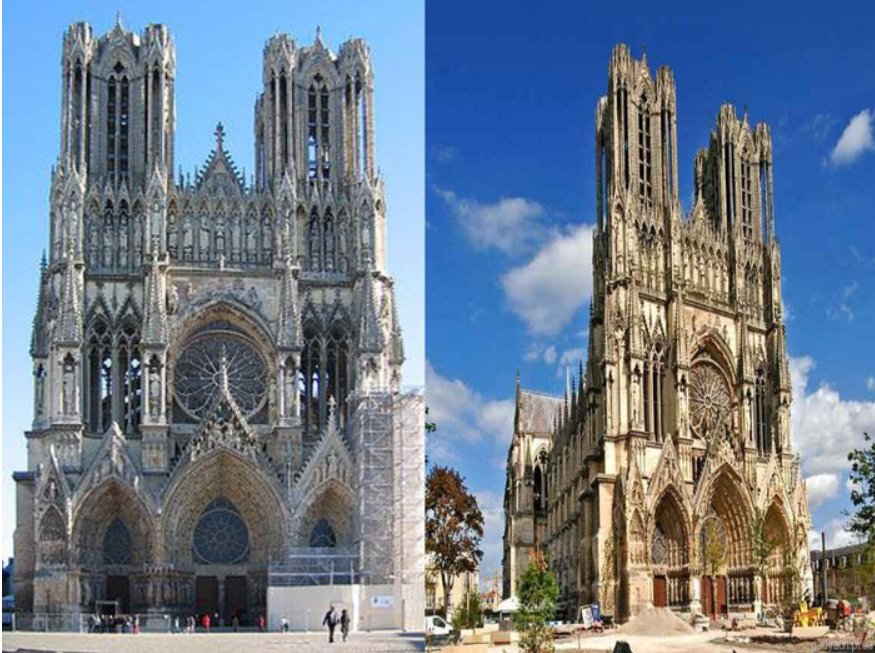 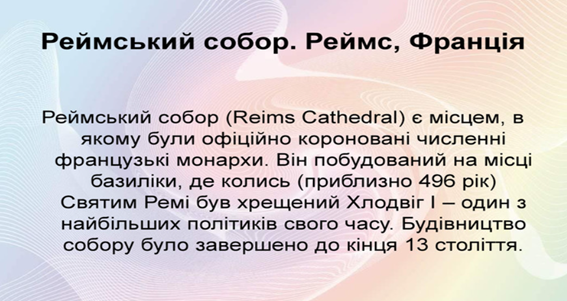 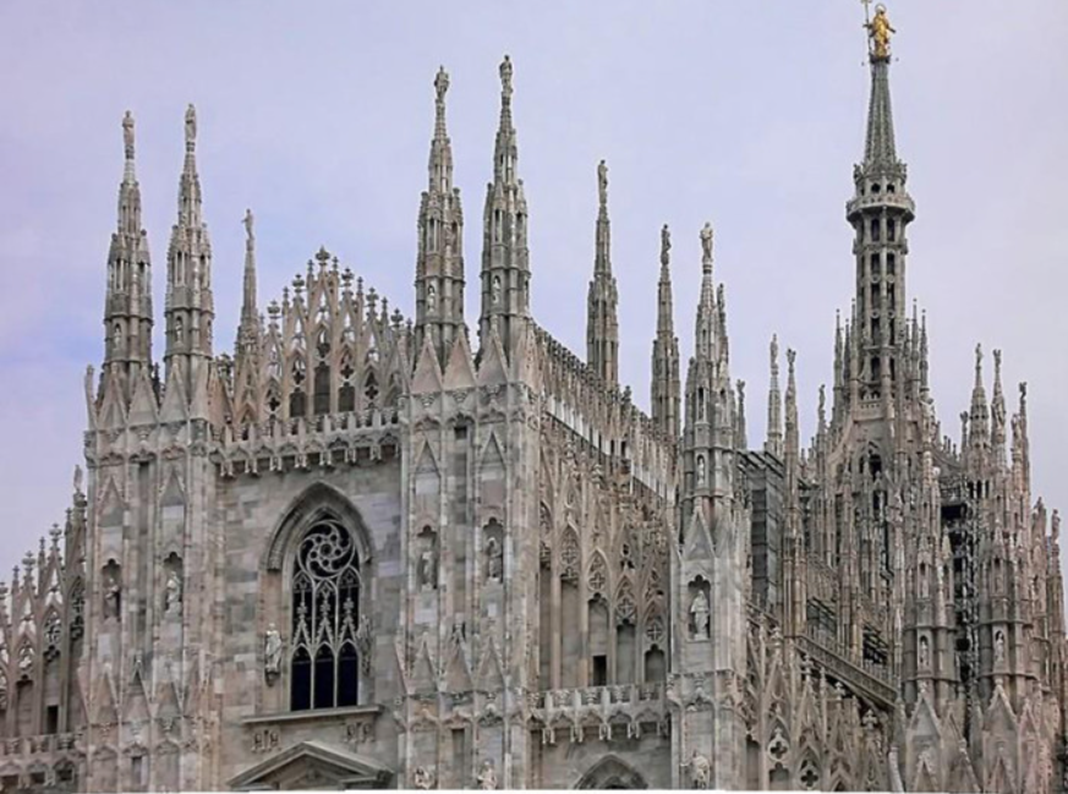 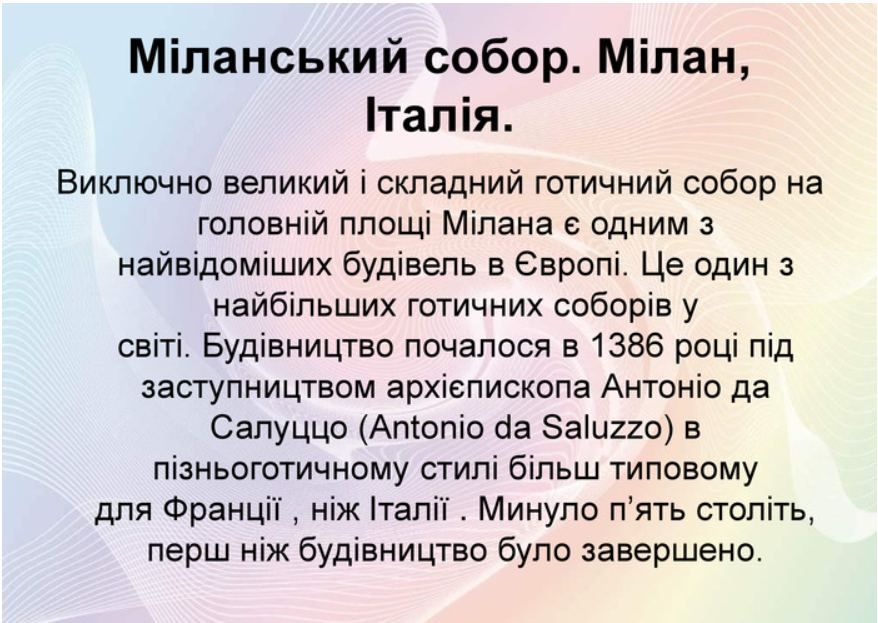 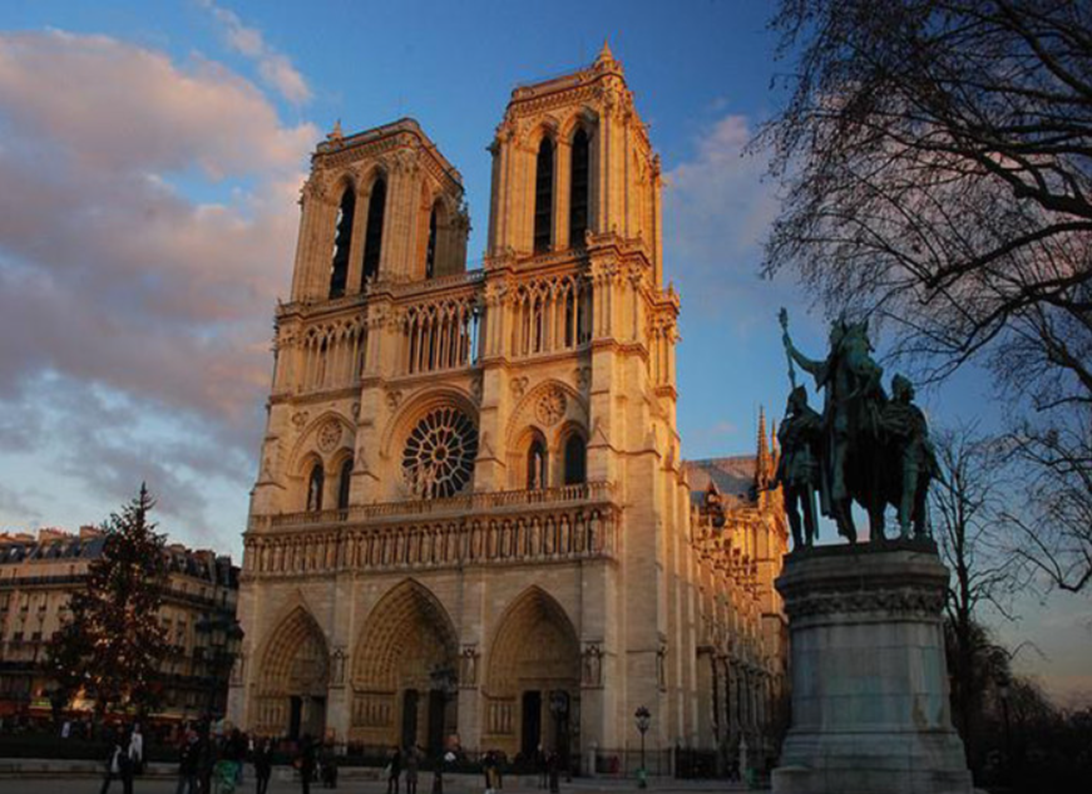 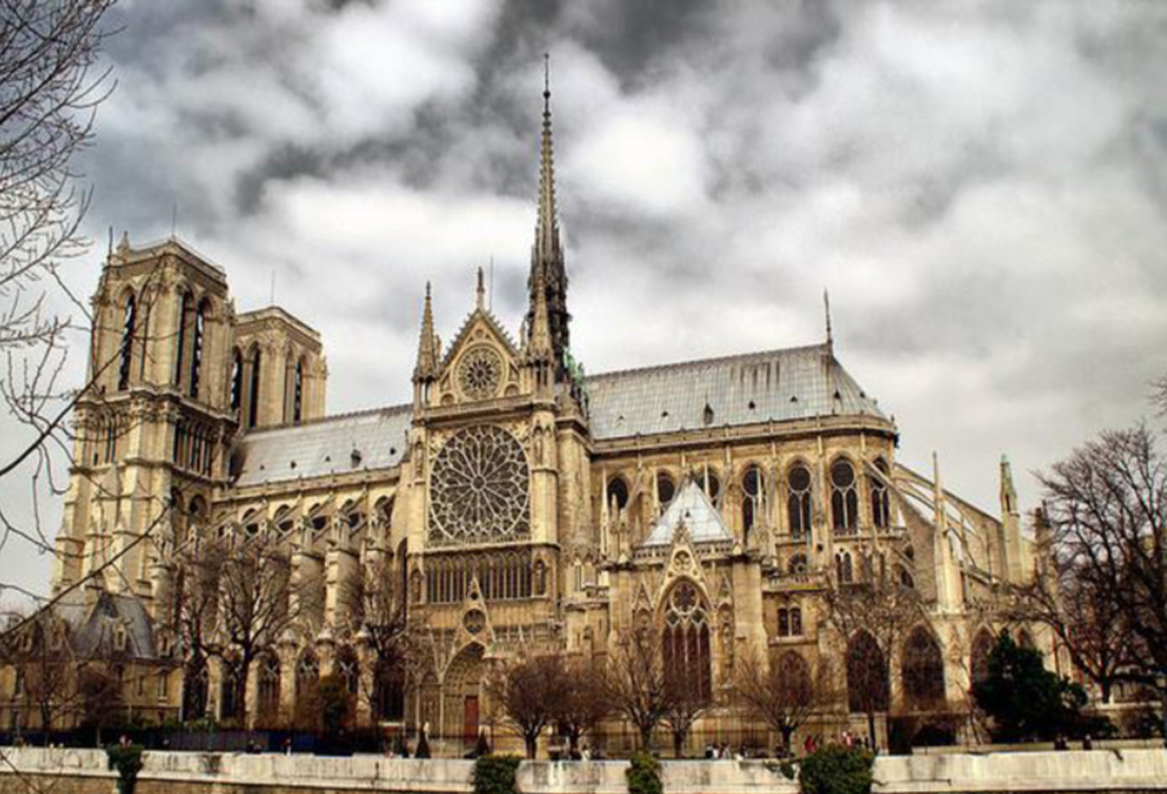 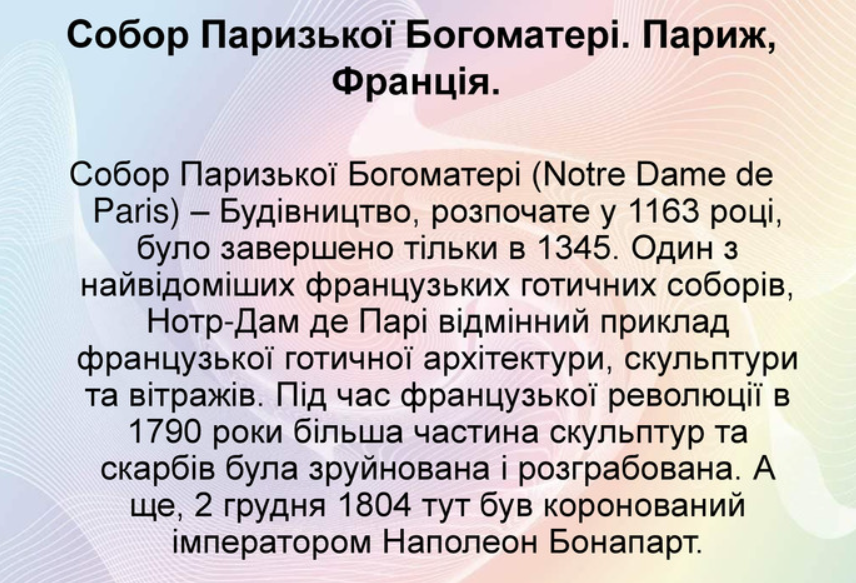 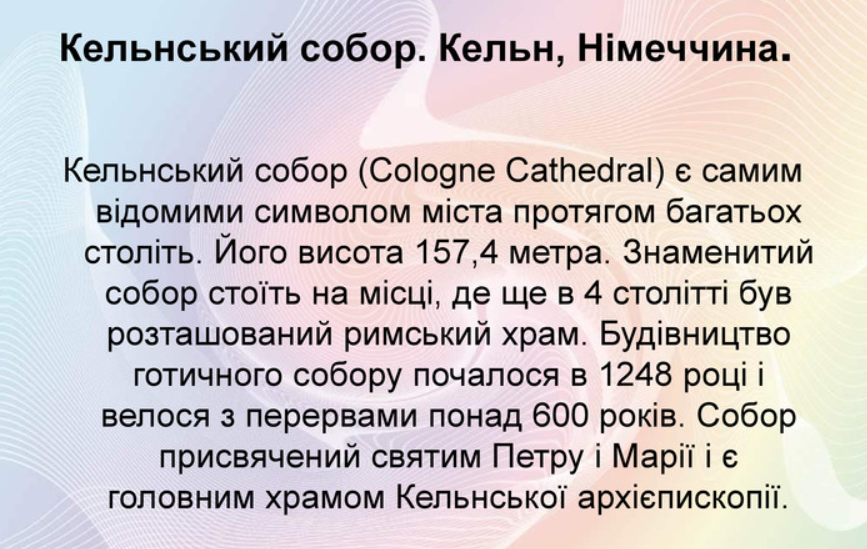 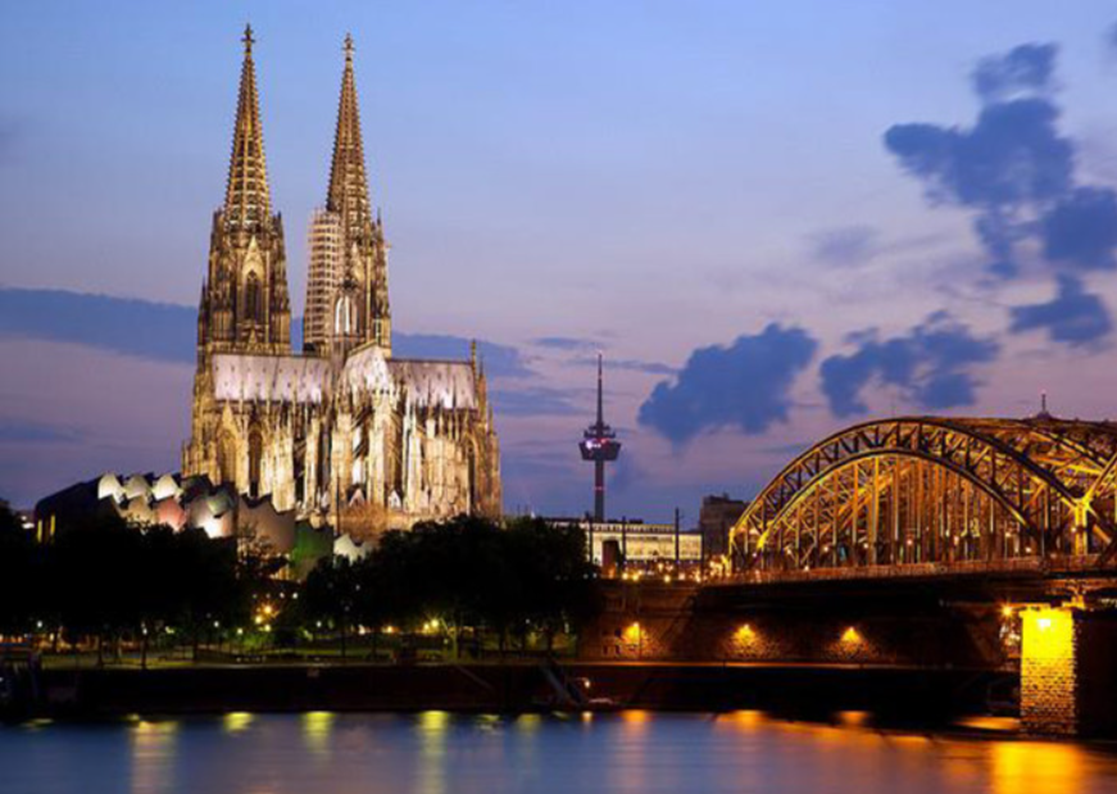 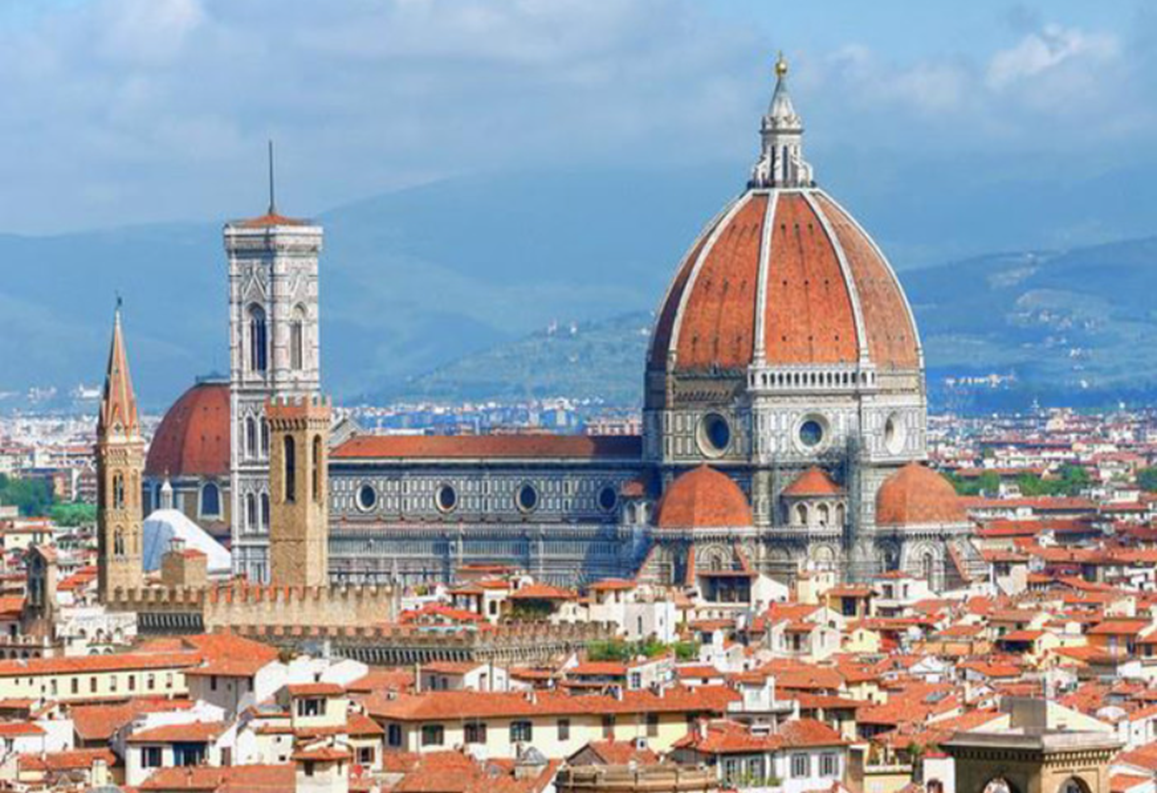 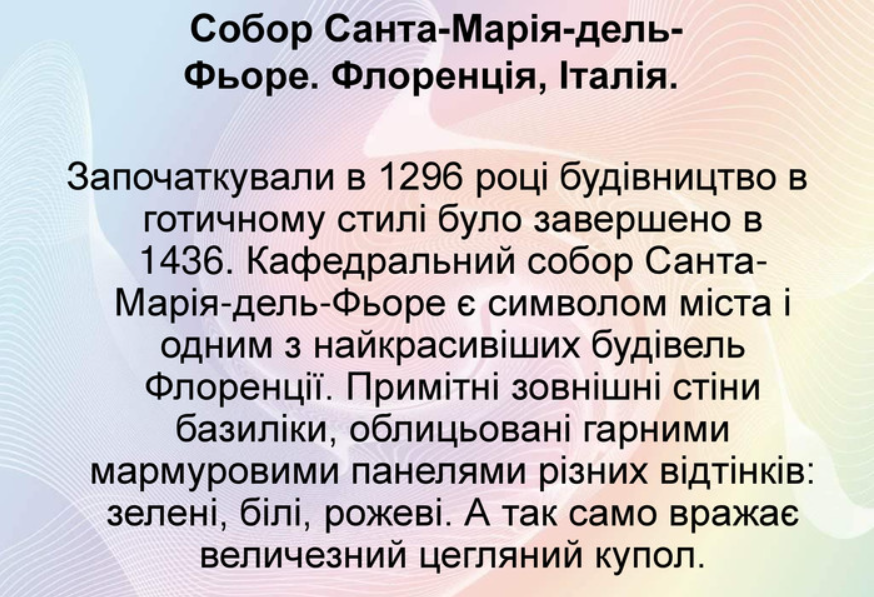 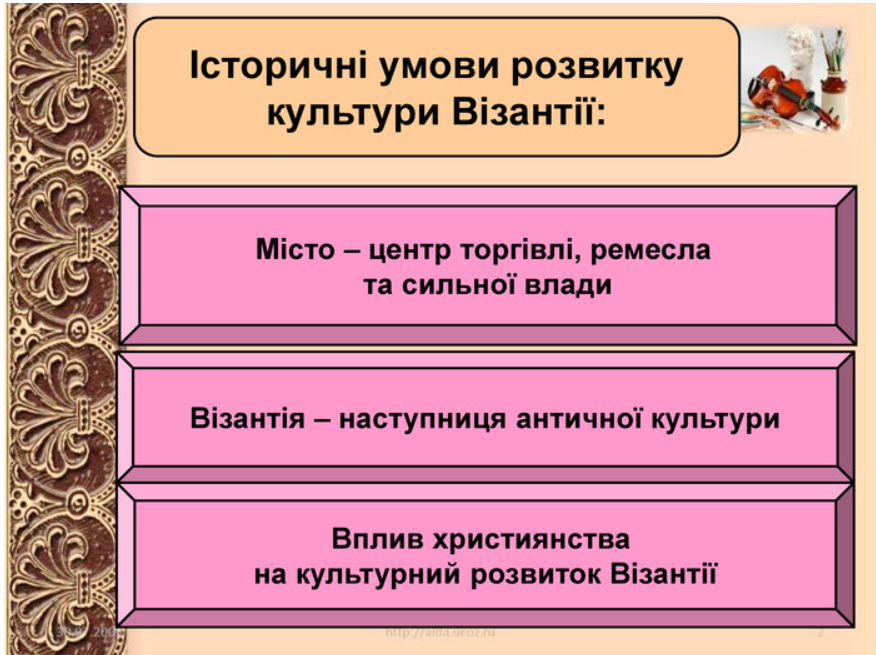 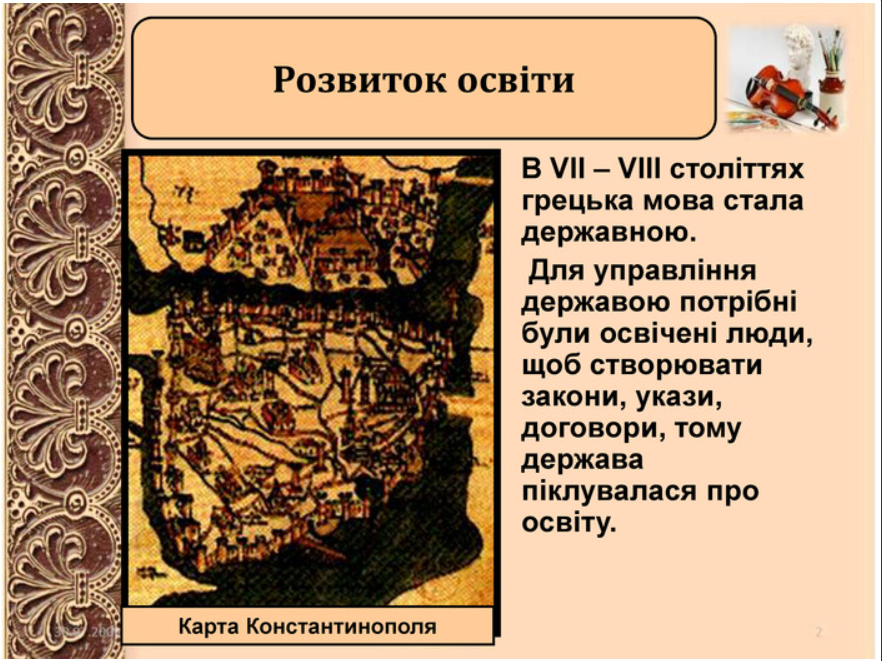 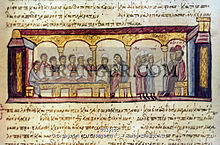 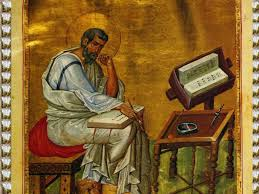 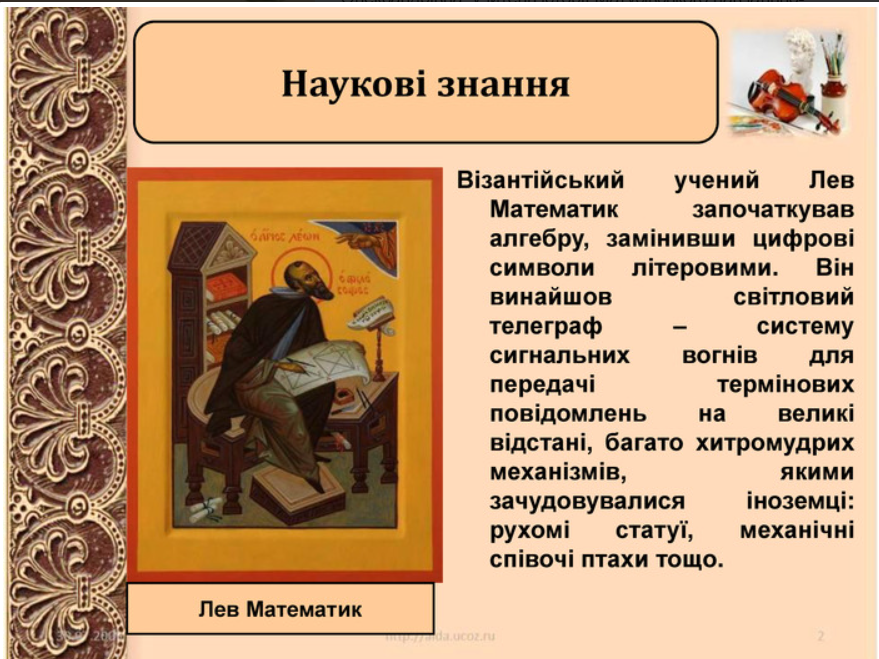 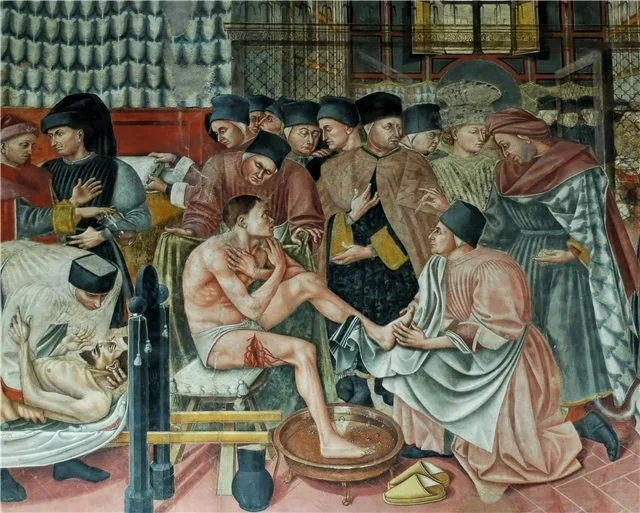 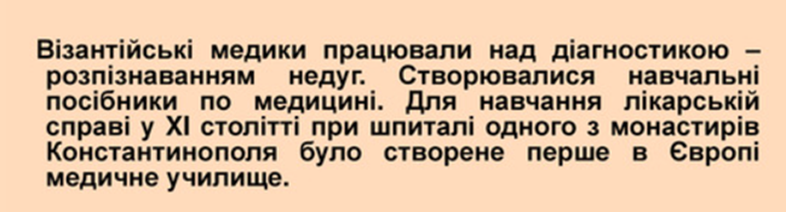 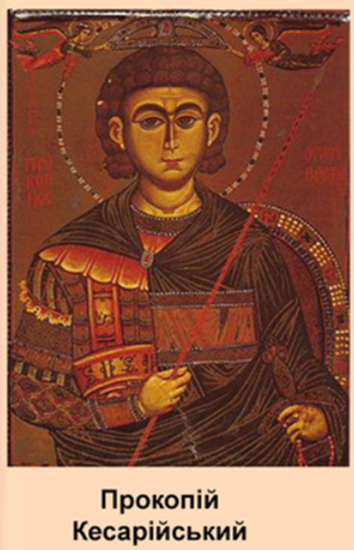 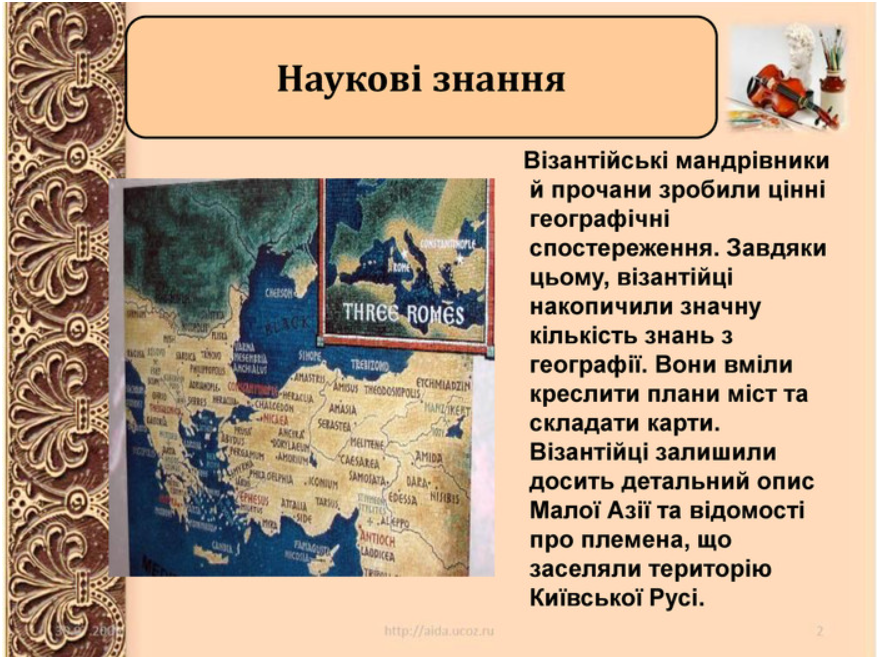 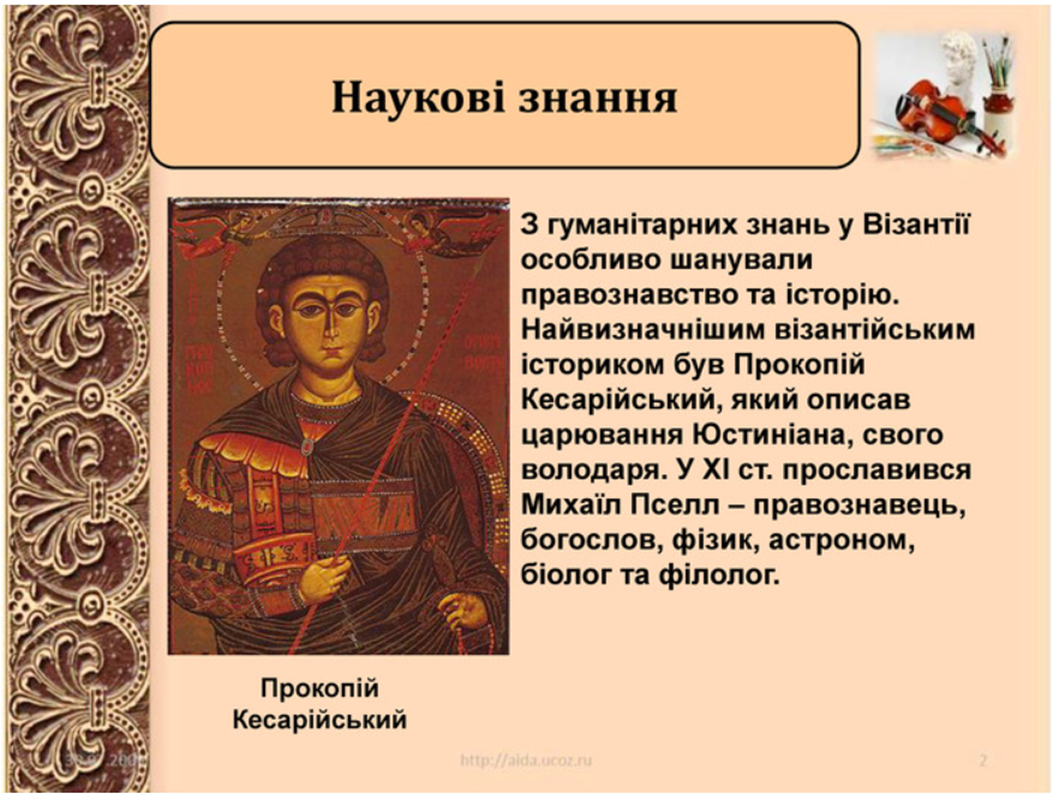 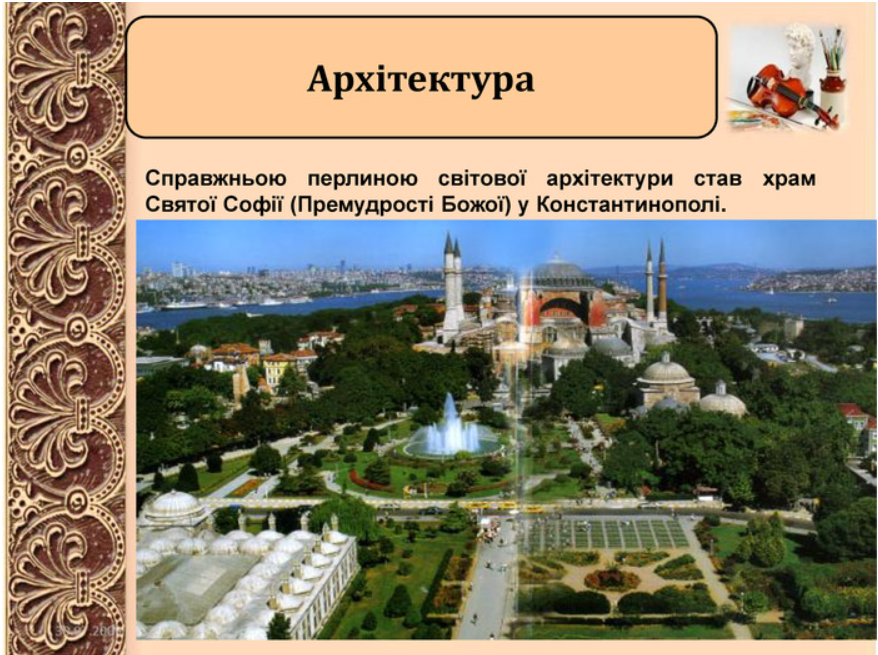 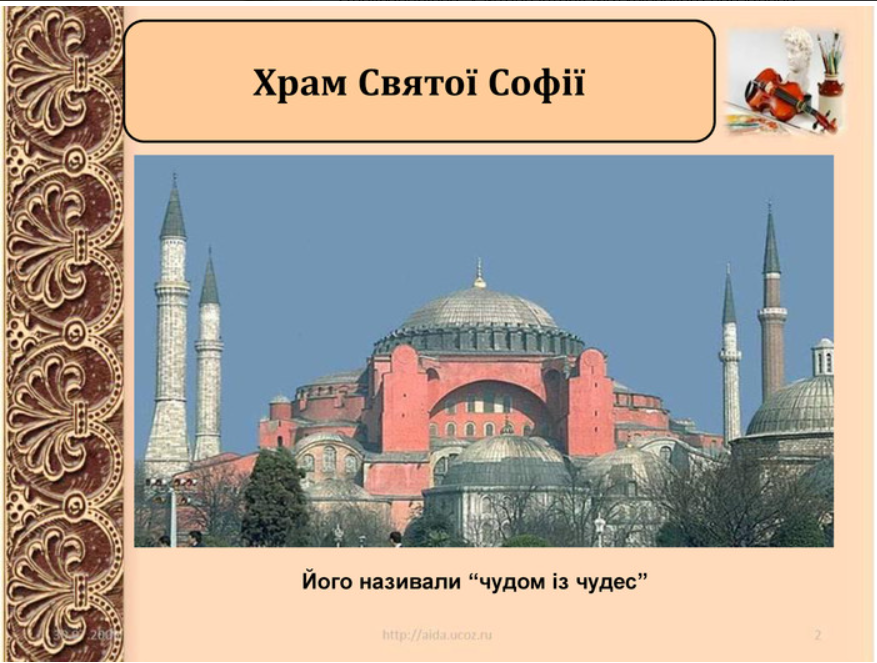 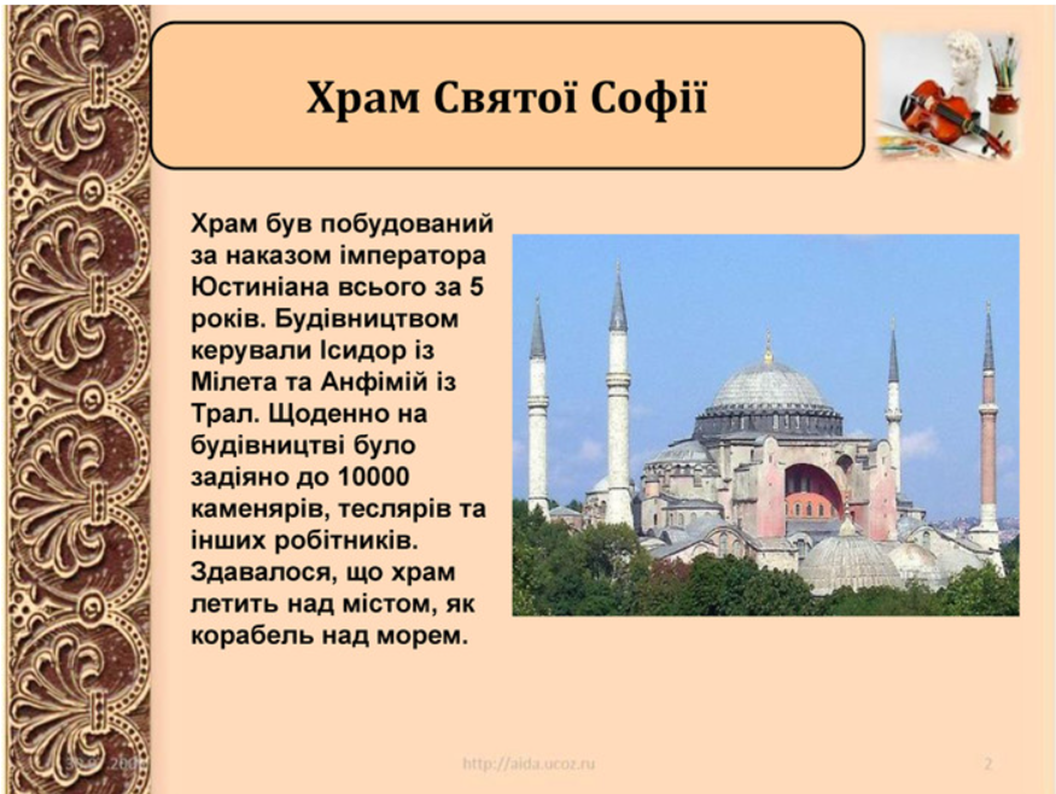 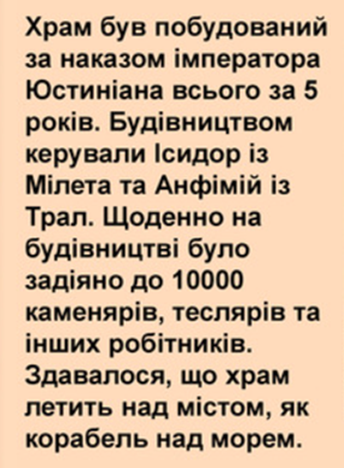 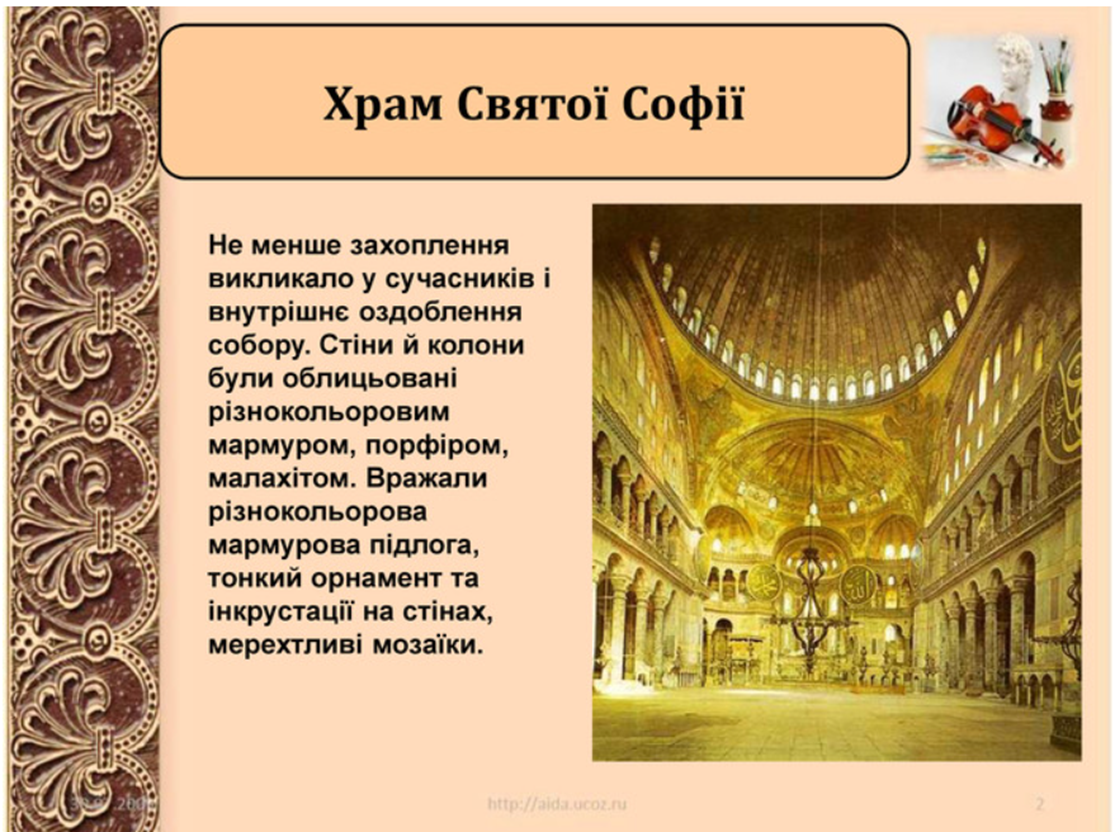 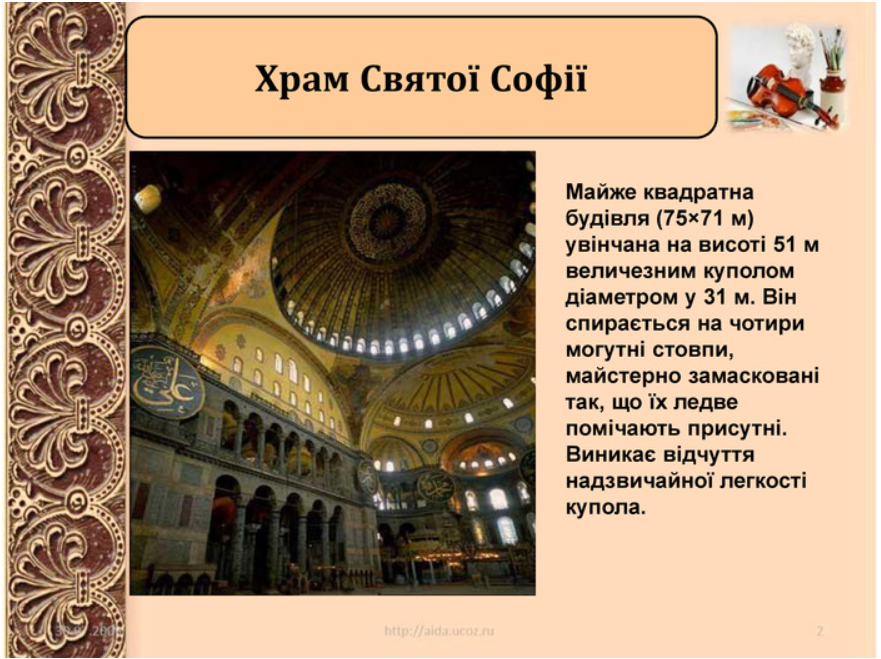 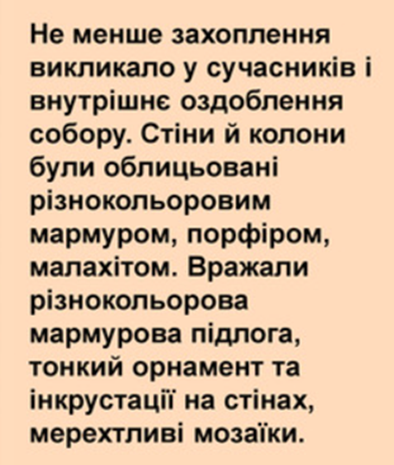 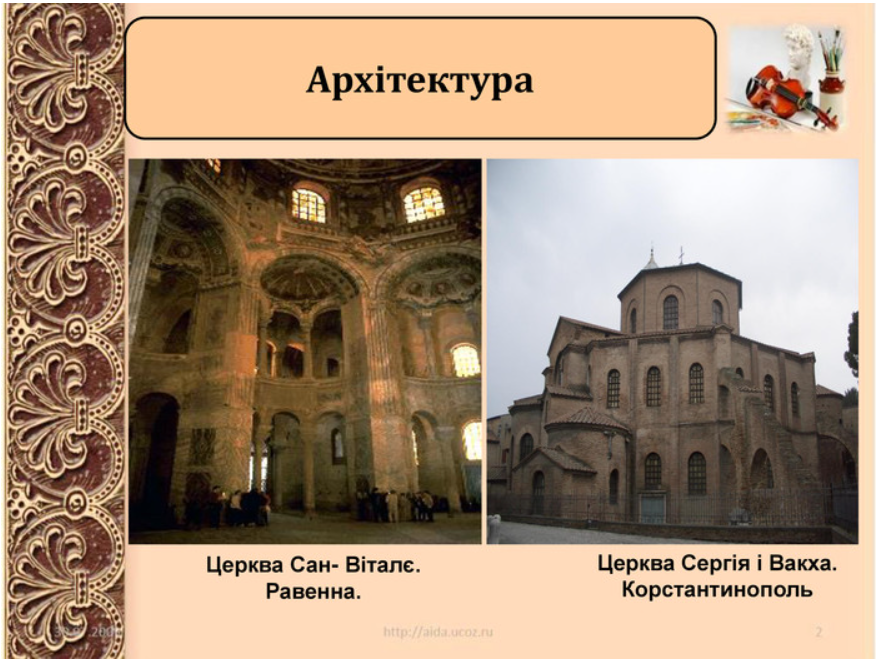 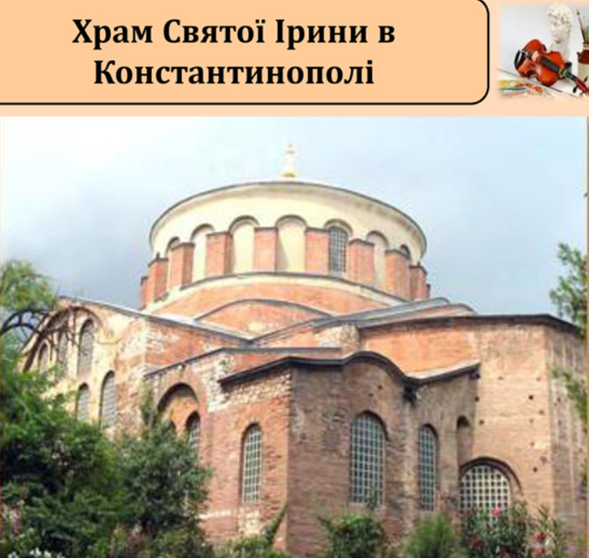 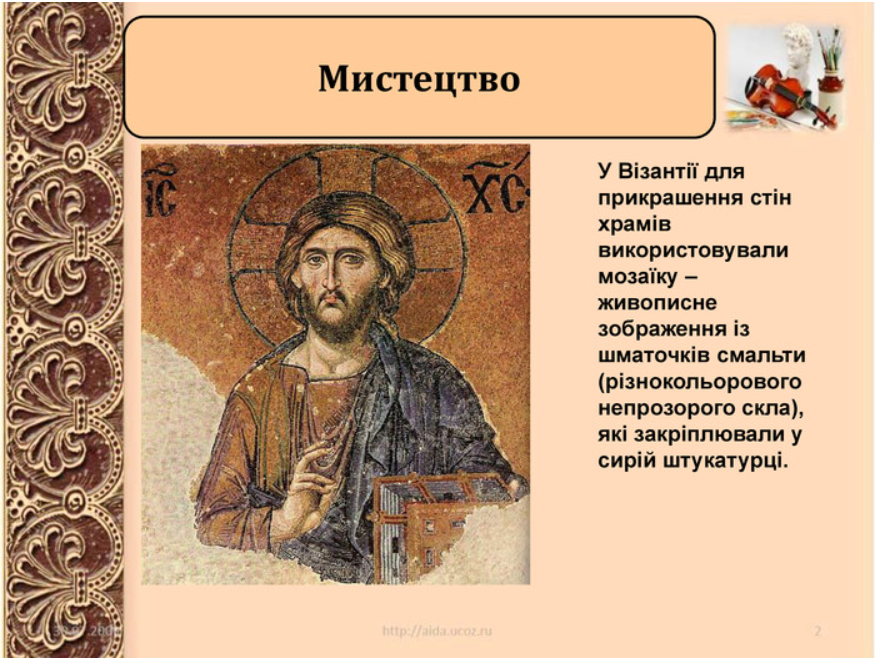 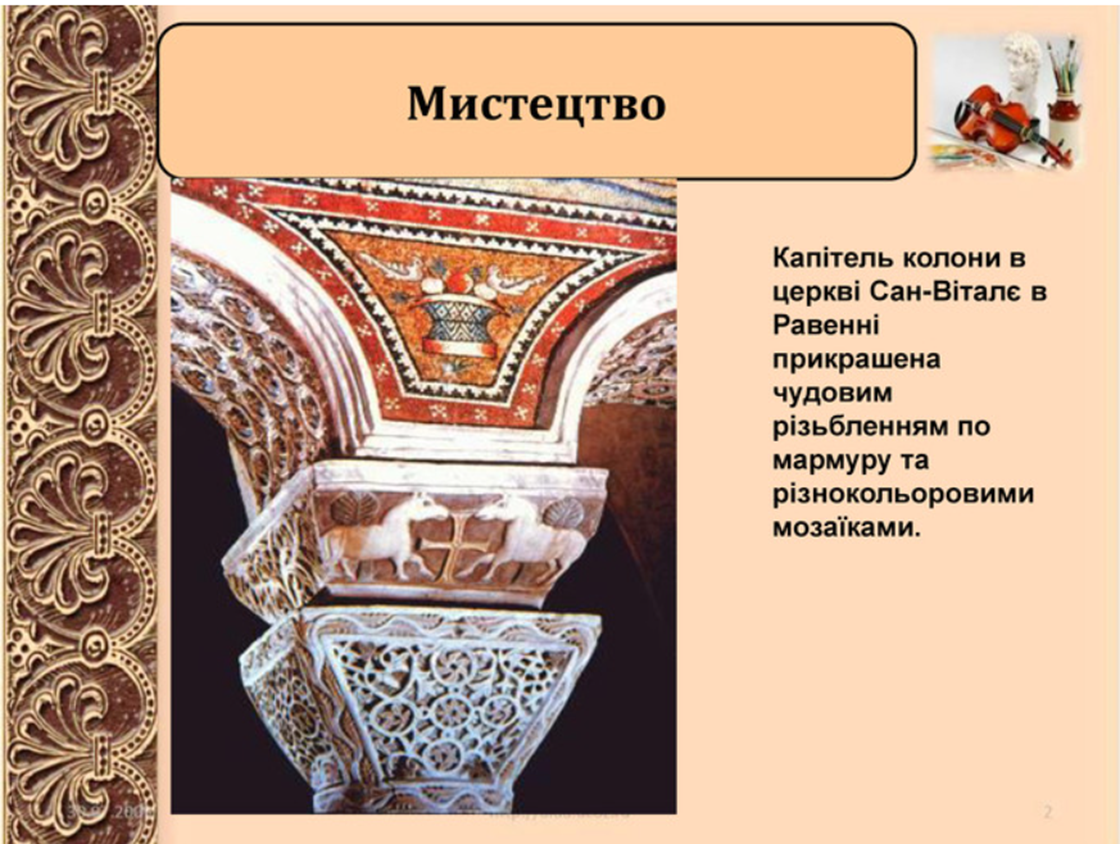 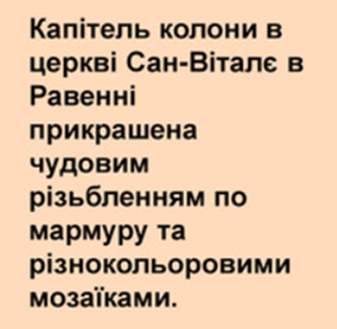 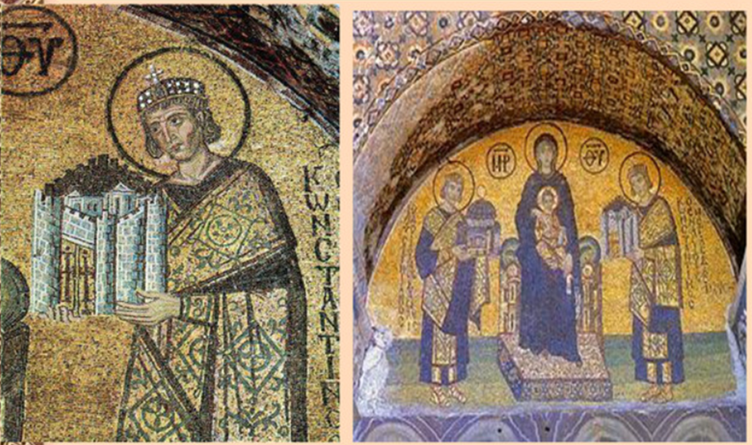 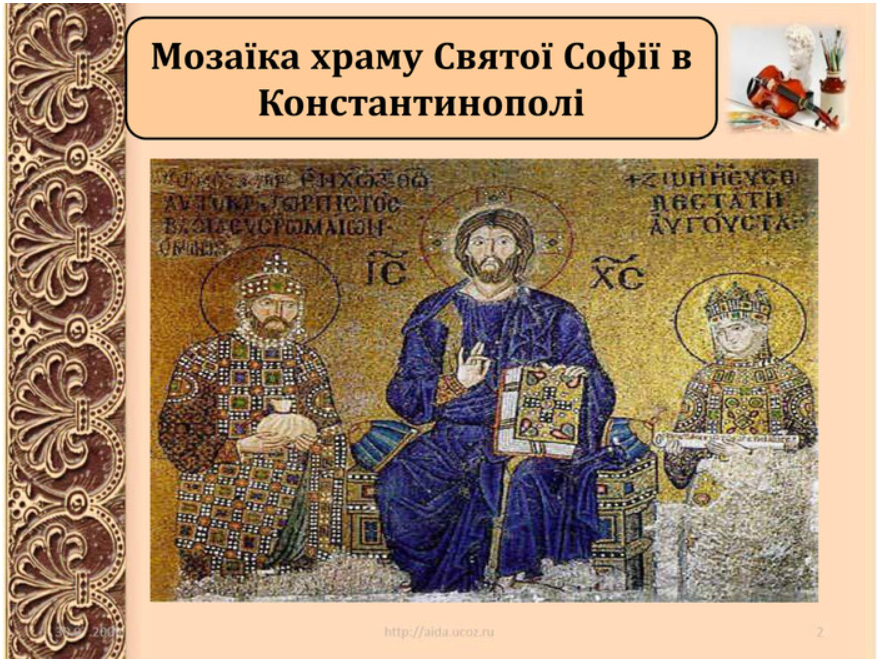 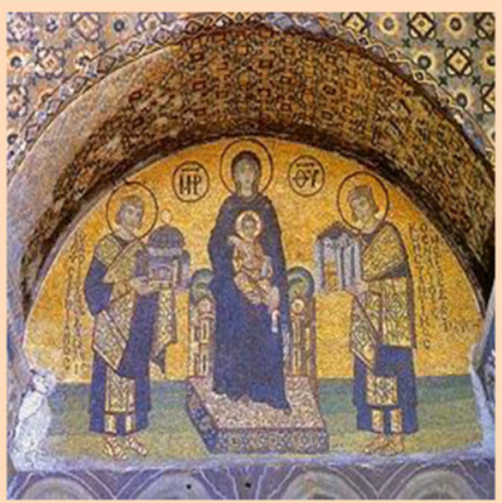 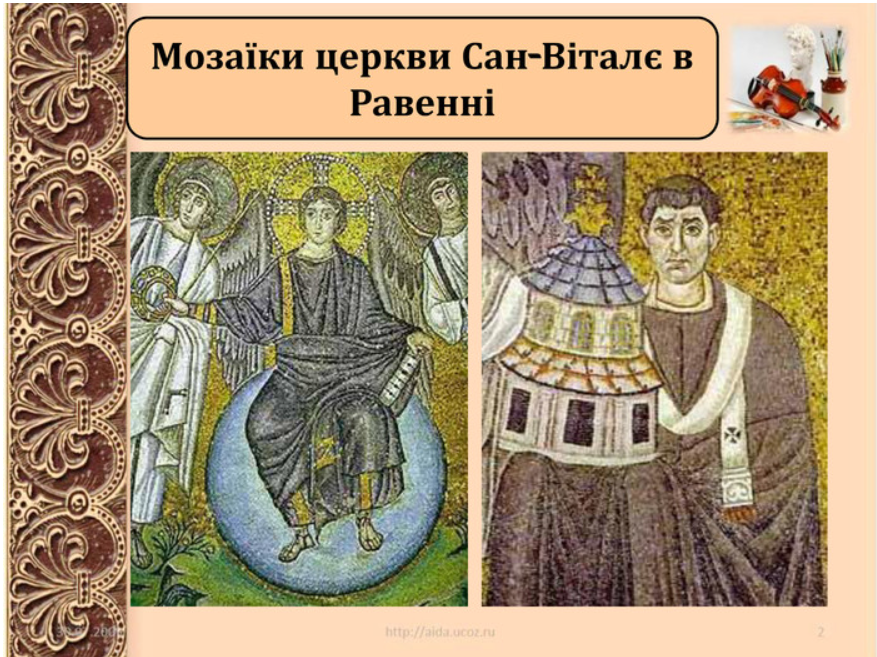 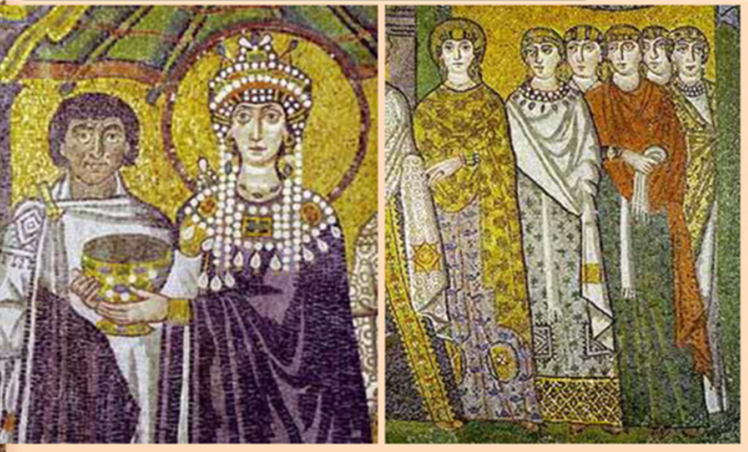 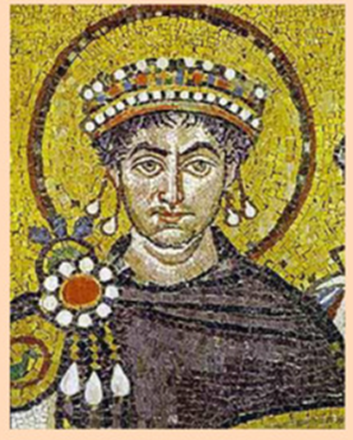 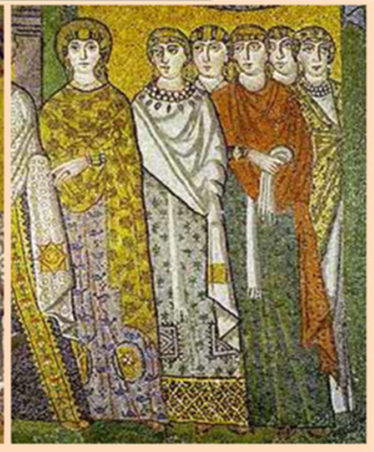 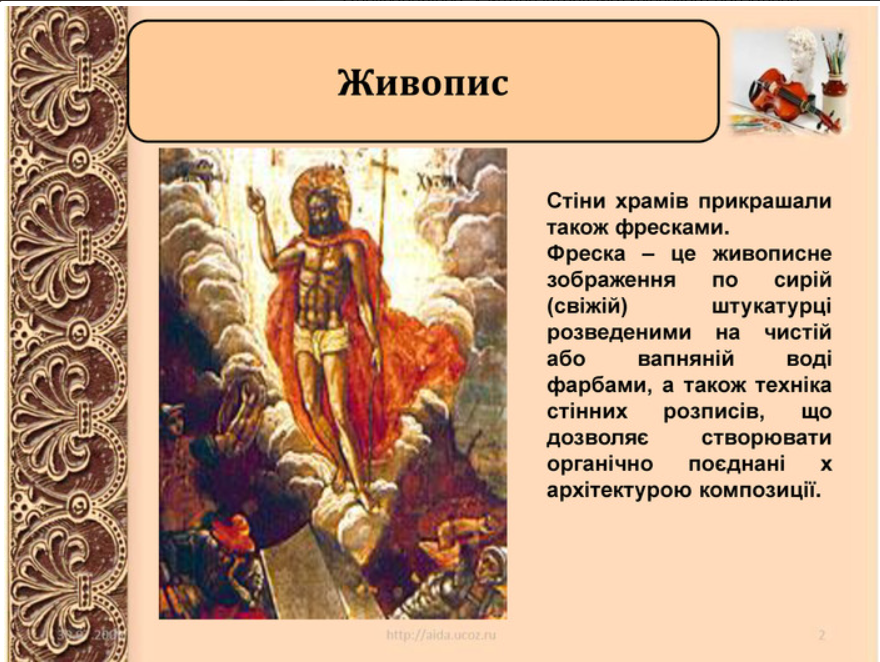 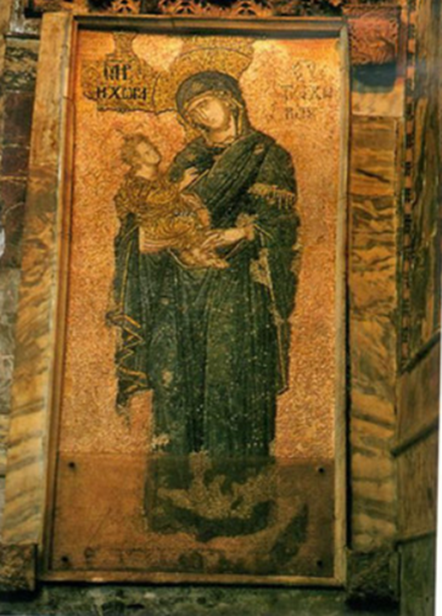 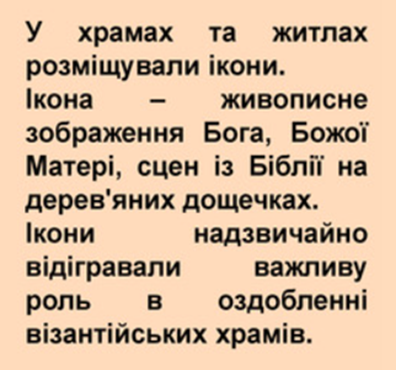 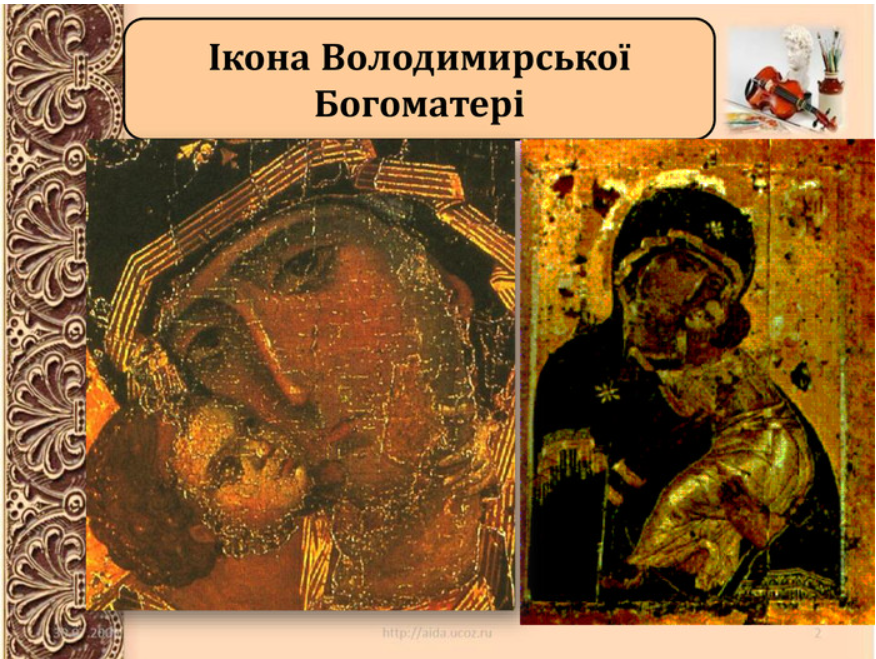 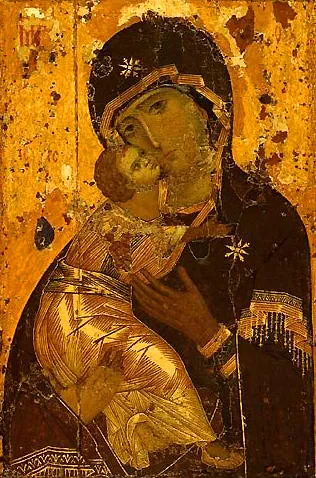 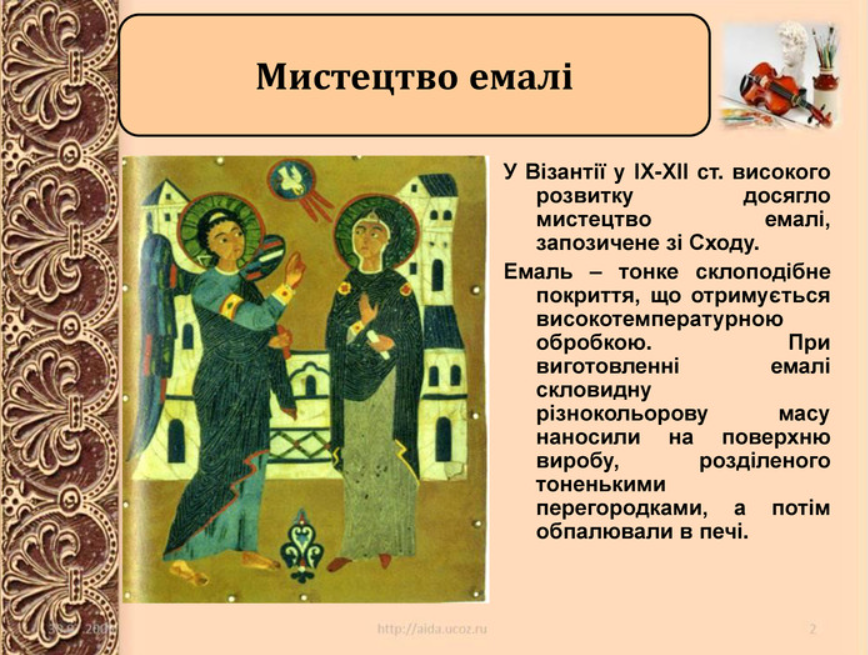 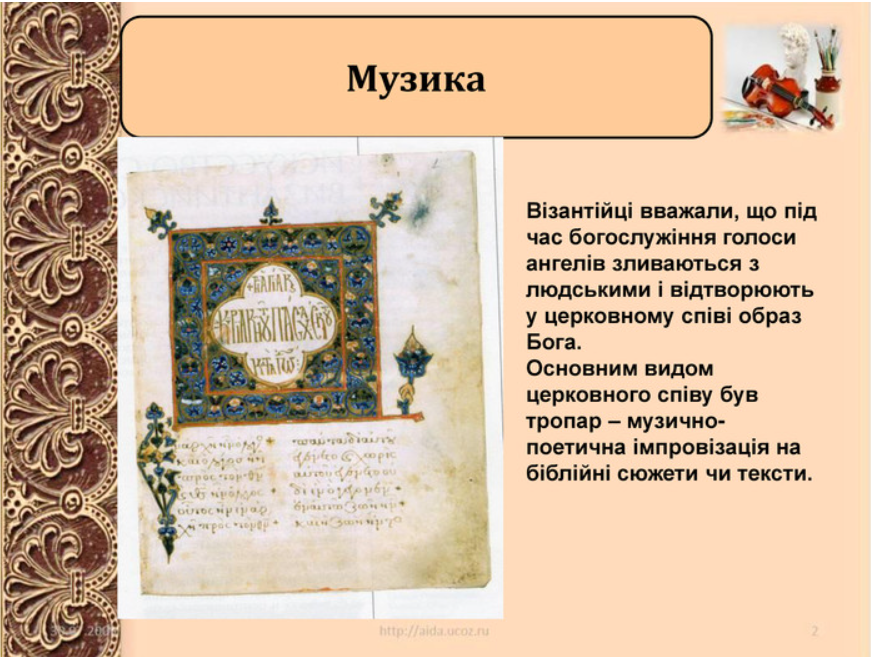 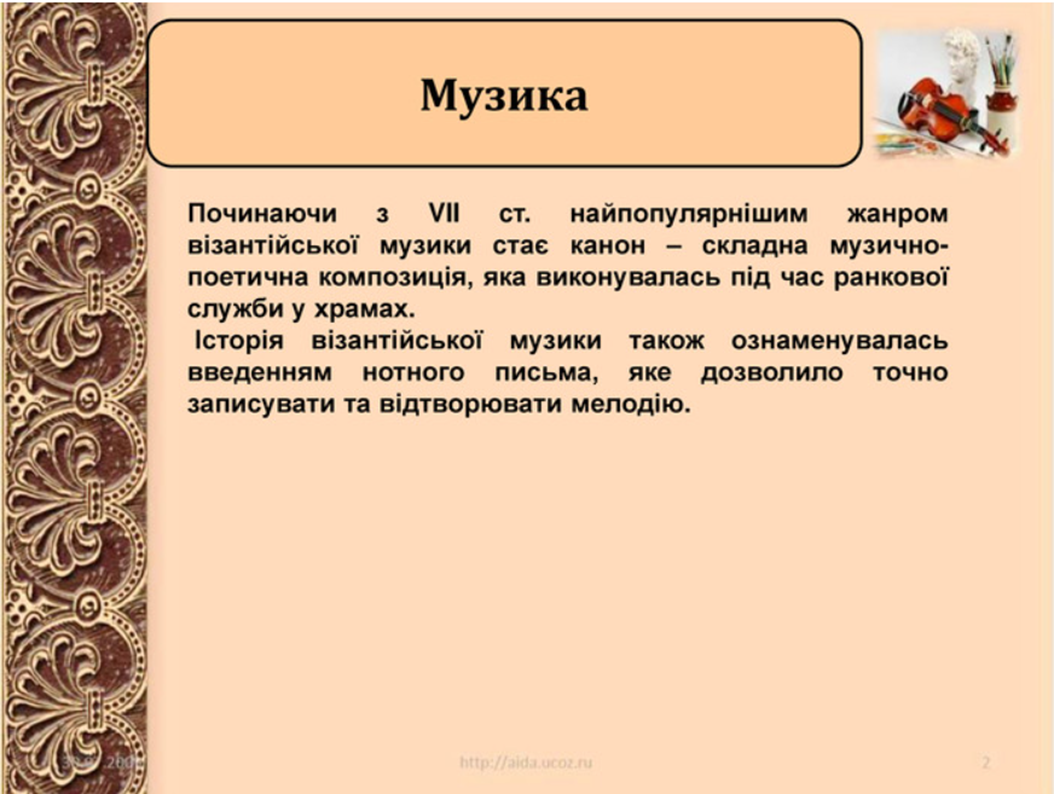